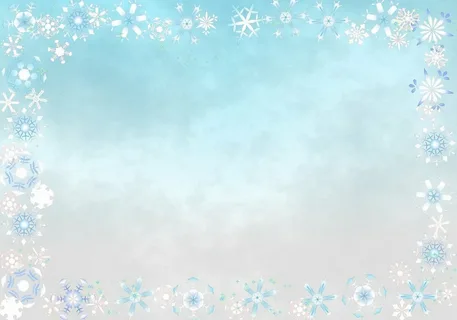 Муниципальное автономное дошкольное образовательное учреждение  «Центр развития ребенка – детский сад №17» г.о. Саранск
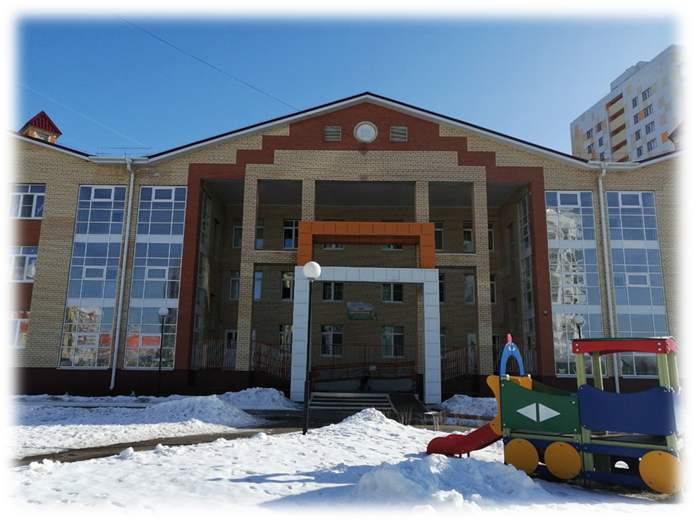 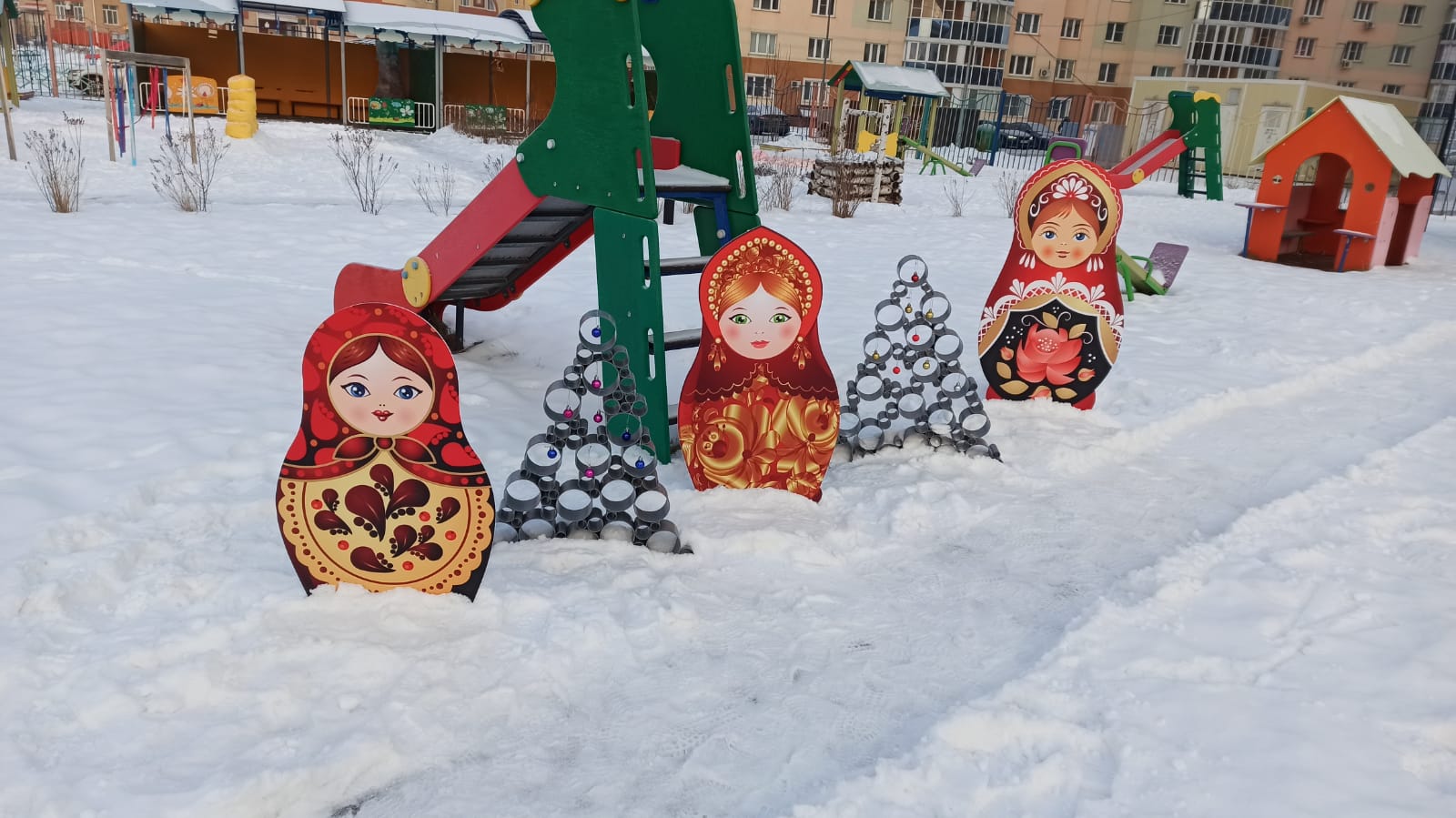 Зимняя площадка дошкольной образовательной организации -2023
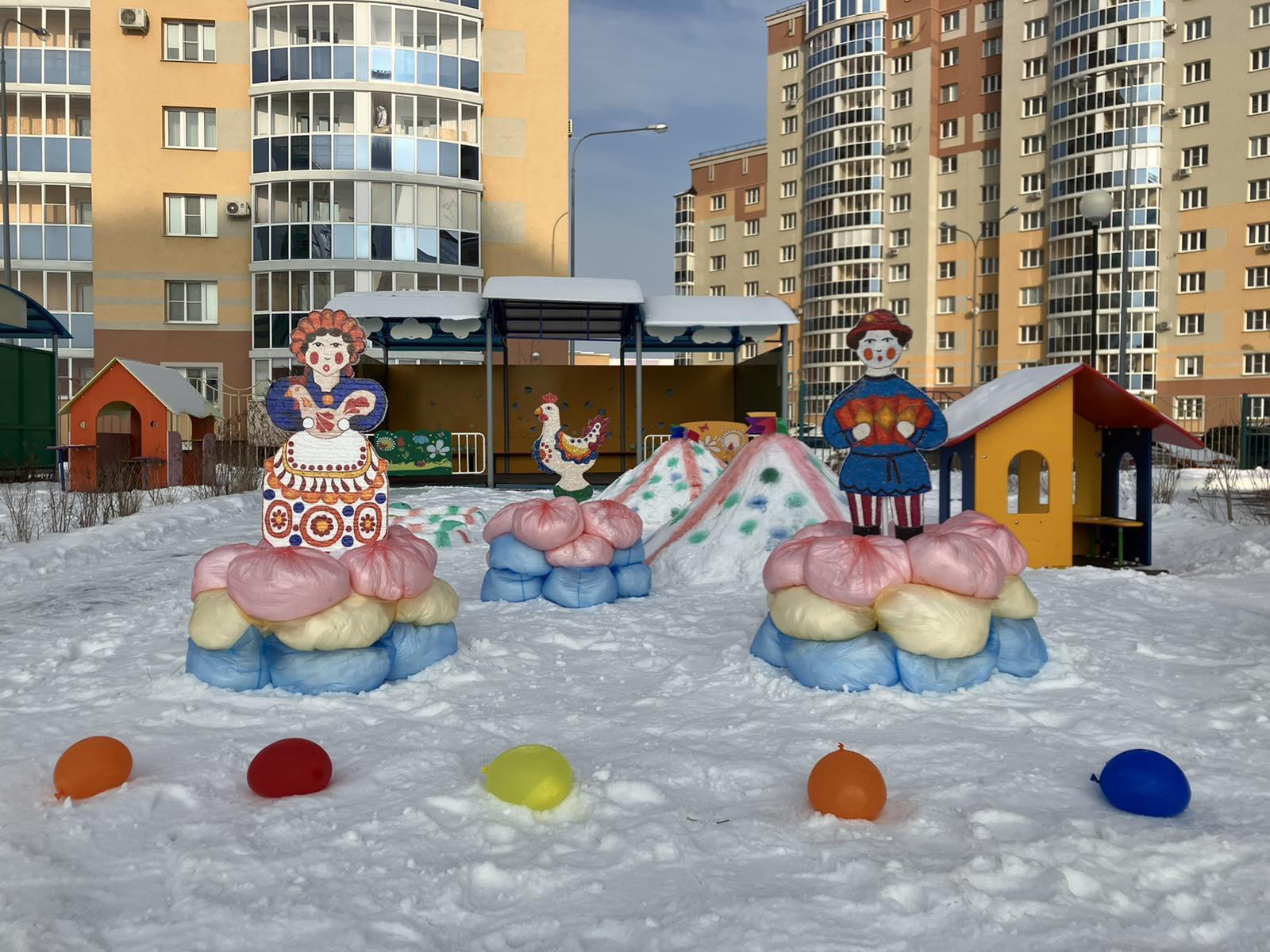 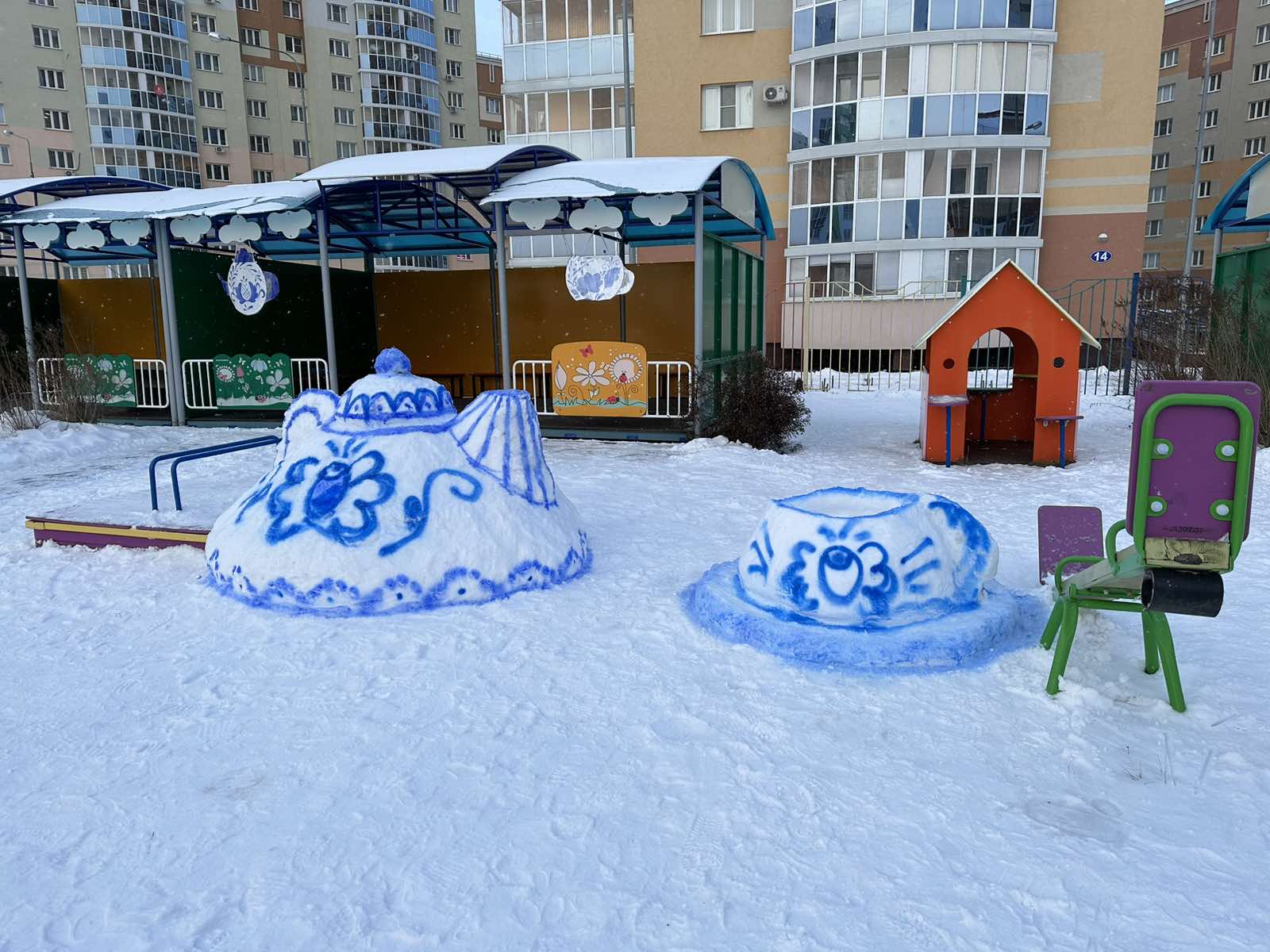 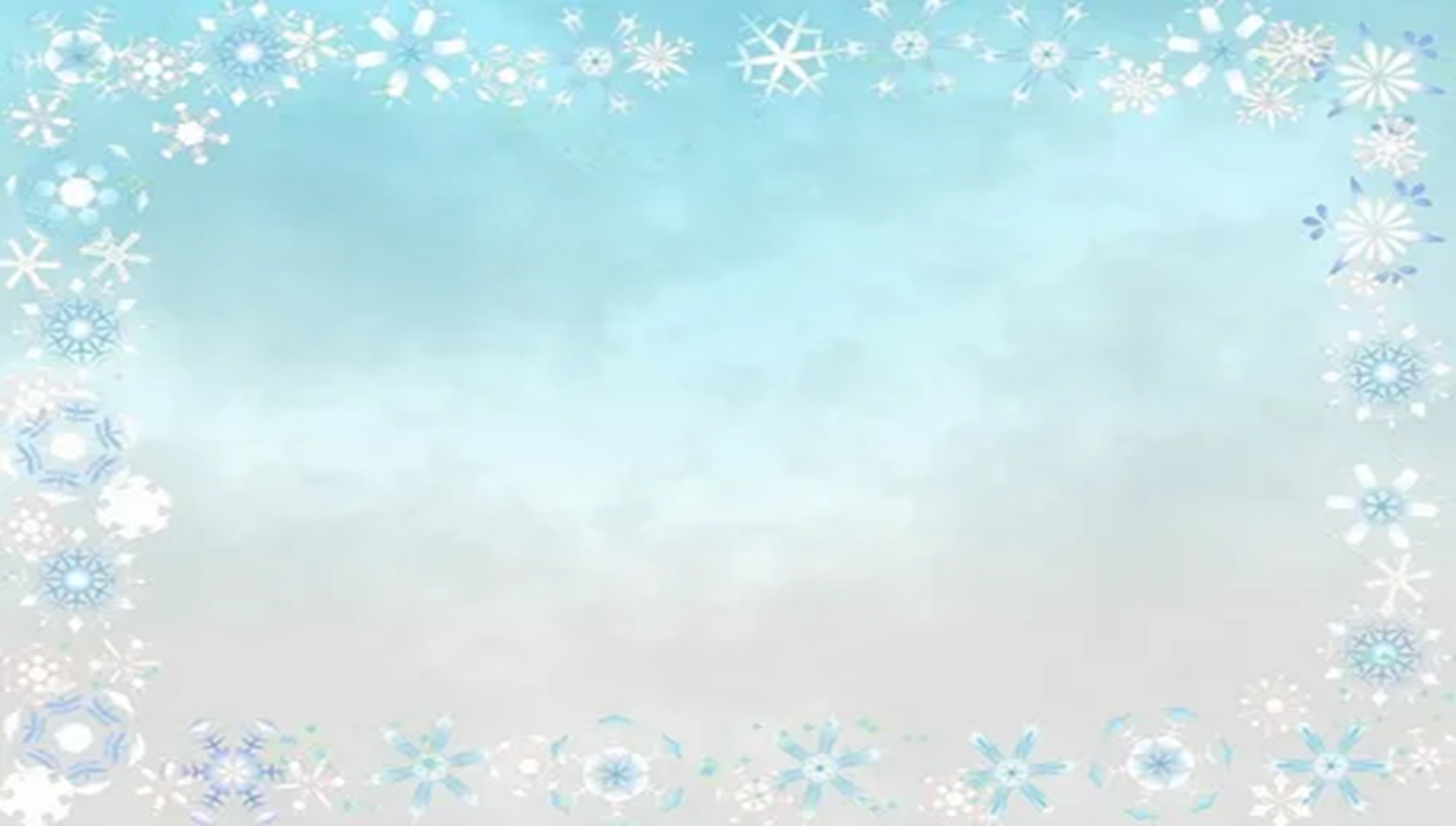 Вид проекта: творческий.
Участники проекта: воспитанники, воспитатели, родители.

Актуальность:	
	Морозная русская зима - замечательное время для укрепления здоровья детей. Прохладный ветер, легкий морозец, движение на воздухе - хорошая закалка детского организма. После снегопада воздух особенно чистый, и можно кататься на санках, лыжах, коньках, играть в подвижные игры.
	Вместе с родителями мы решили украсить наши прогулочные участки. Идей было много. Мы остановились на теме воспитания у детей нравственно-патриотических чувств посредством приобщения к народной культуре.
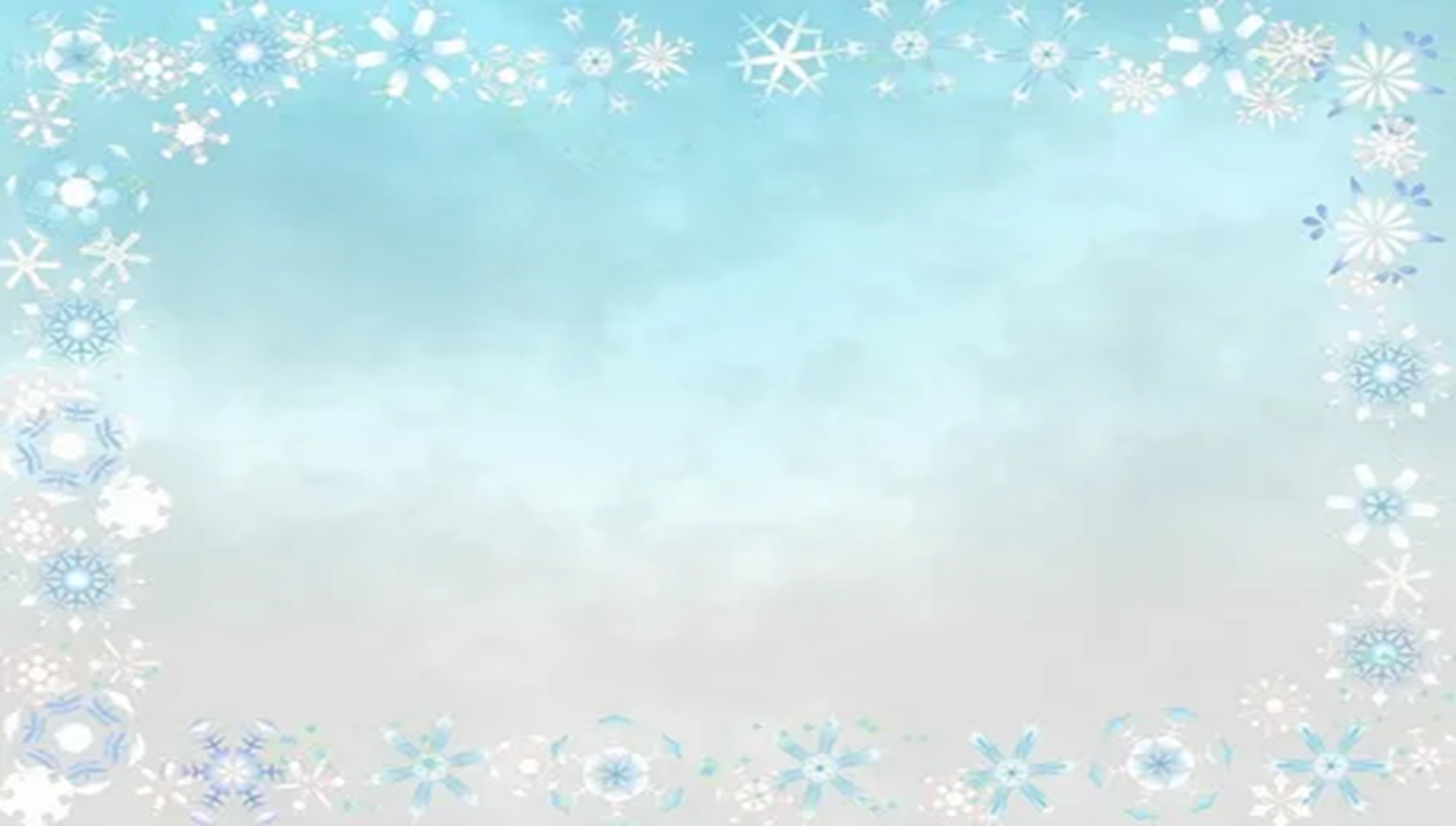 Целью работы является воспитание у дошкольников патриотических чувств через приобщение детей к истокам народной культуры. Создание благоприятных условий для воспитательно-образовательной работы с детьми на прогулке в зимнее время, повышение двигательной активности детей в условиях детского сада. 
Для реализации цели предусмотрено решение следующих задач: 
Воспитывать у детей чувство любви, долга, ответственности, уважения красоты, доброты, привязанности, к своей родине, родным местам, народной культуре. 
 Развивать в ребенке способность к пониманию культуры своего народа и позитивном отношению к культуре других народов. 
 Способствовать развитию творческих способностей детей в создании пространства для формирования у детей эстетического вкуса.
 Содействовать укреплению связей семьи и детского сада через привлечение родителей, воспитателей и детей к совместной деятельности.
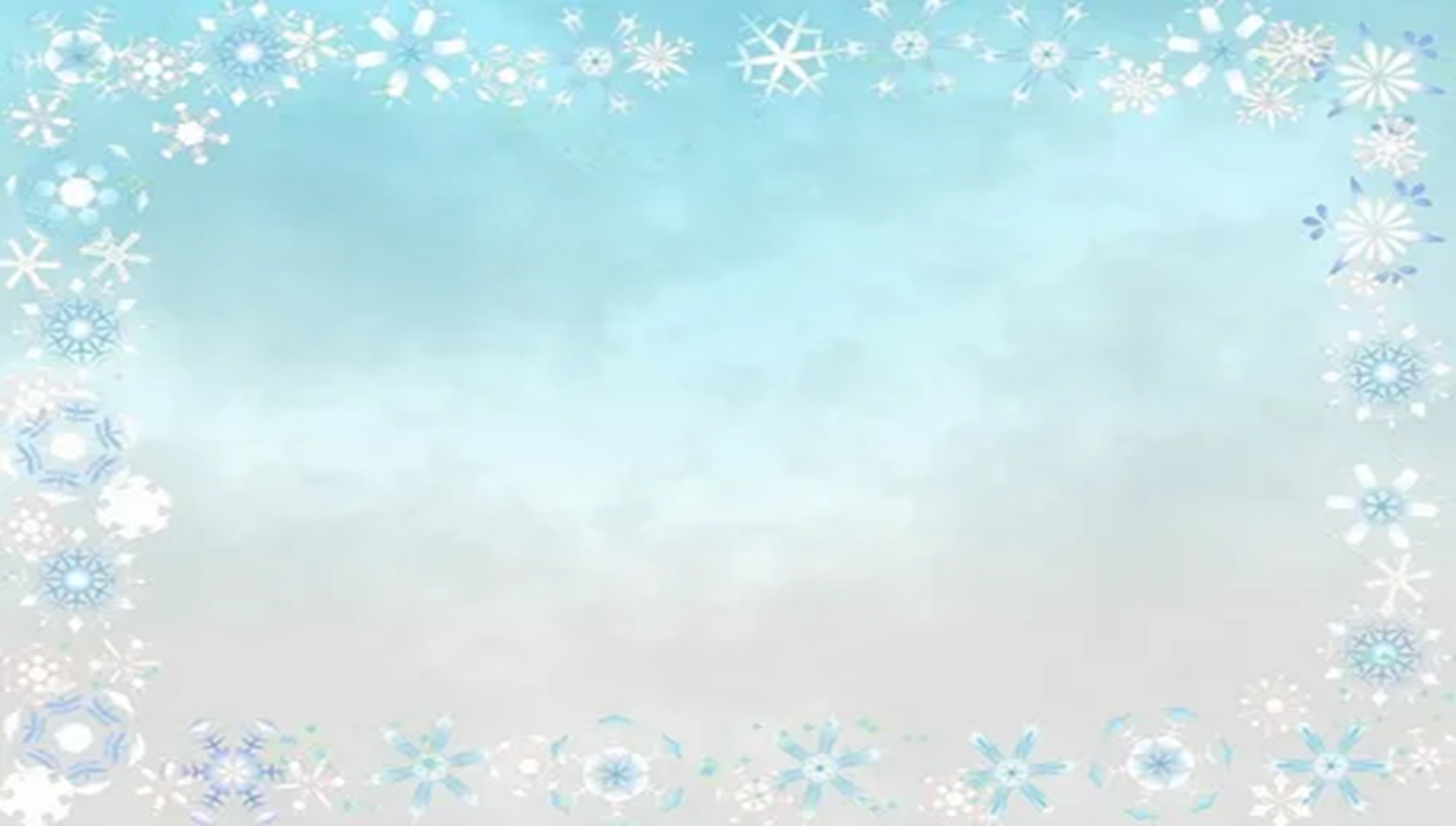 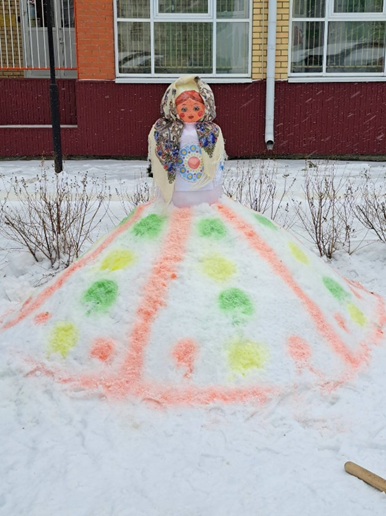 Каждый год  участки нашего детского сада становятся необыкновенными, как в сказке. Необычно красивые, оригинальные по своему замыслу снежные постройки появились этой зимой на территории нашего детского сада: яркие матрешки, дымковские игрушки, предметы посуды расписанные небесно-голубой гжелью , 	персонажи любимых сказок, лабиринты и многое др.
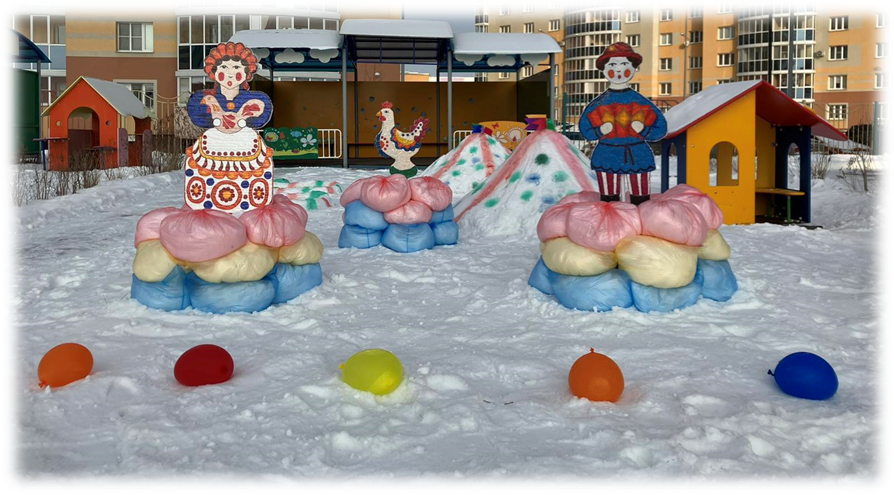 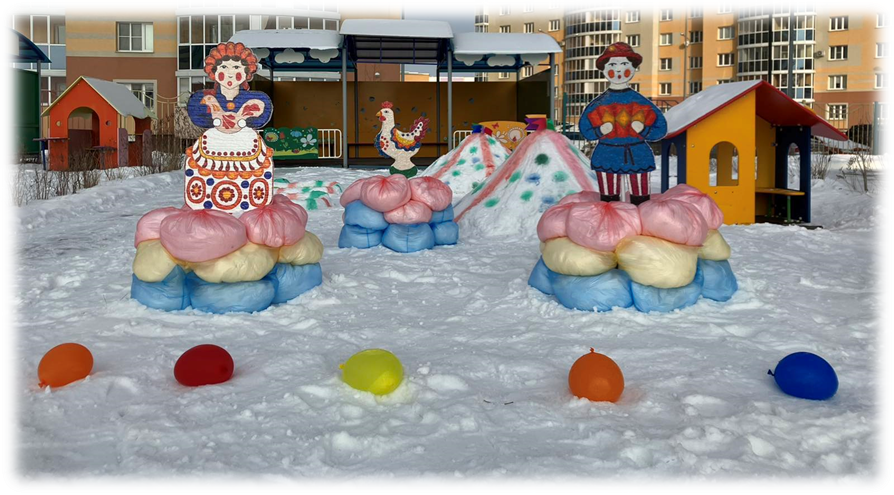 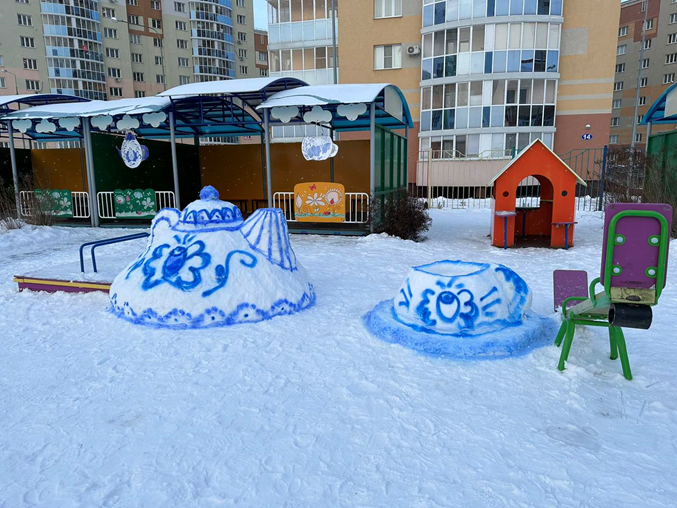 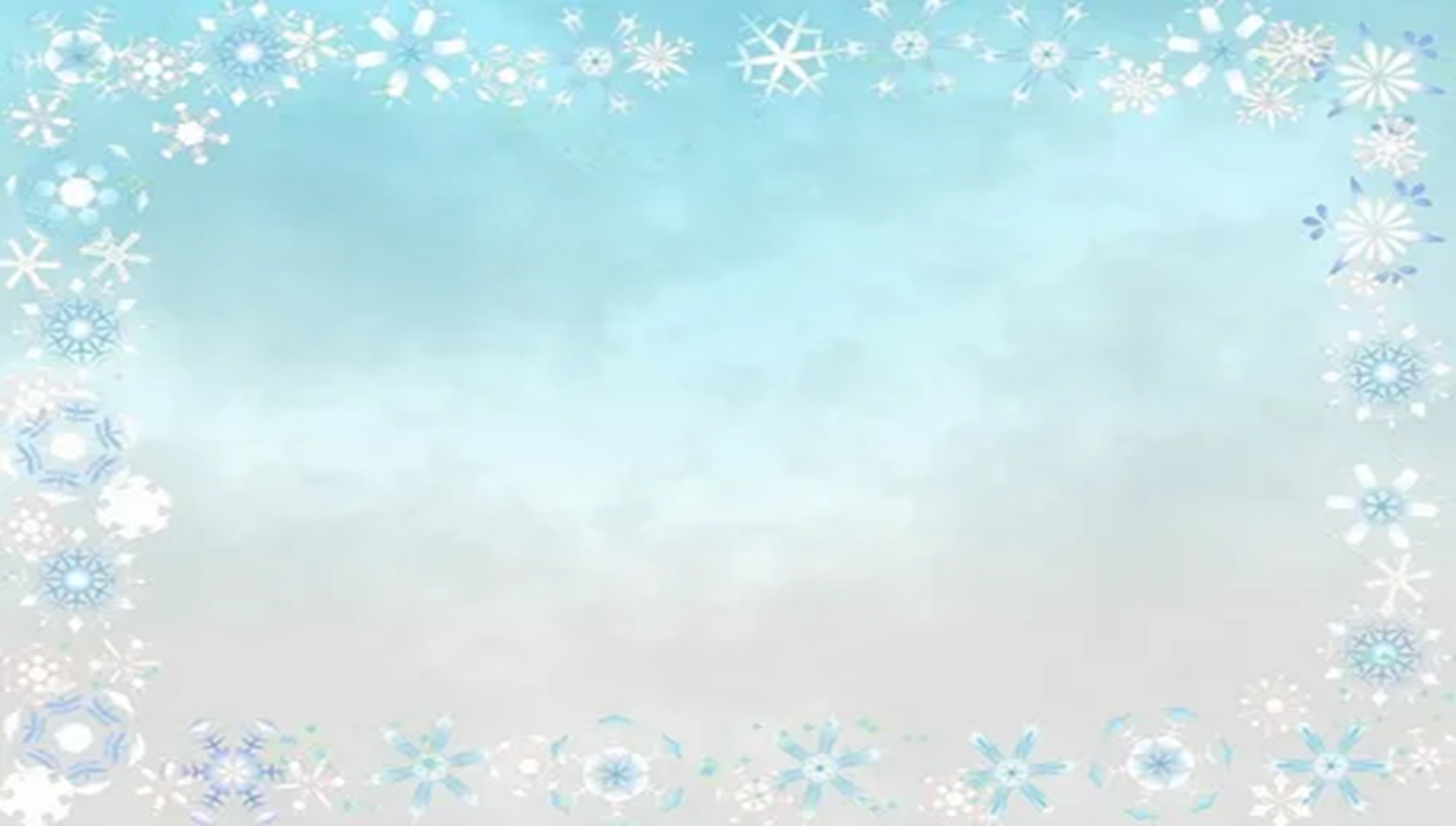 Этапы реализации проекта
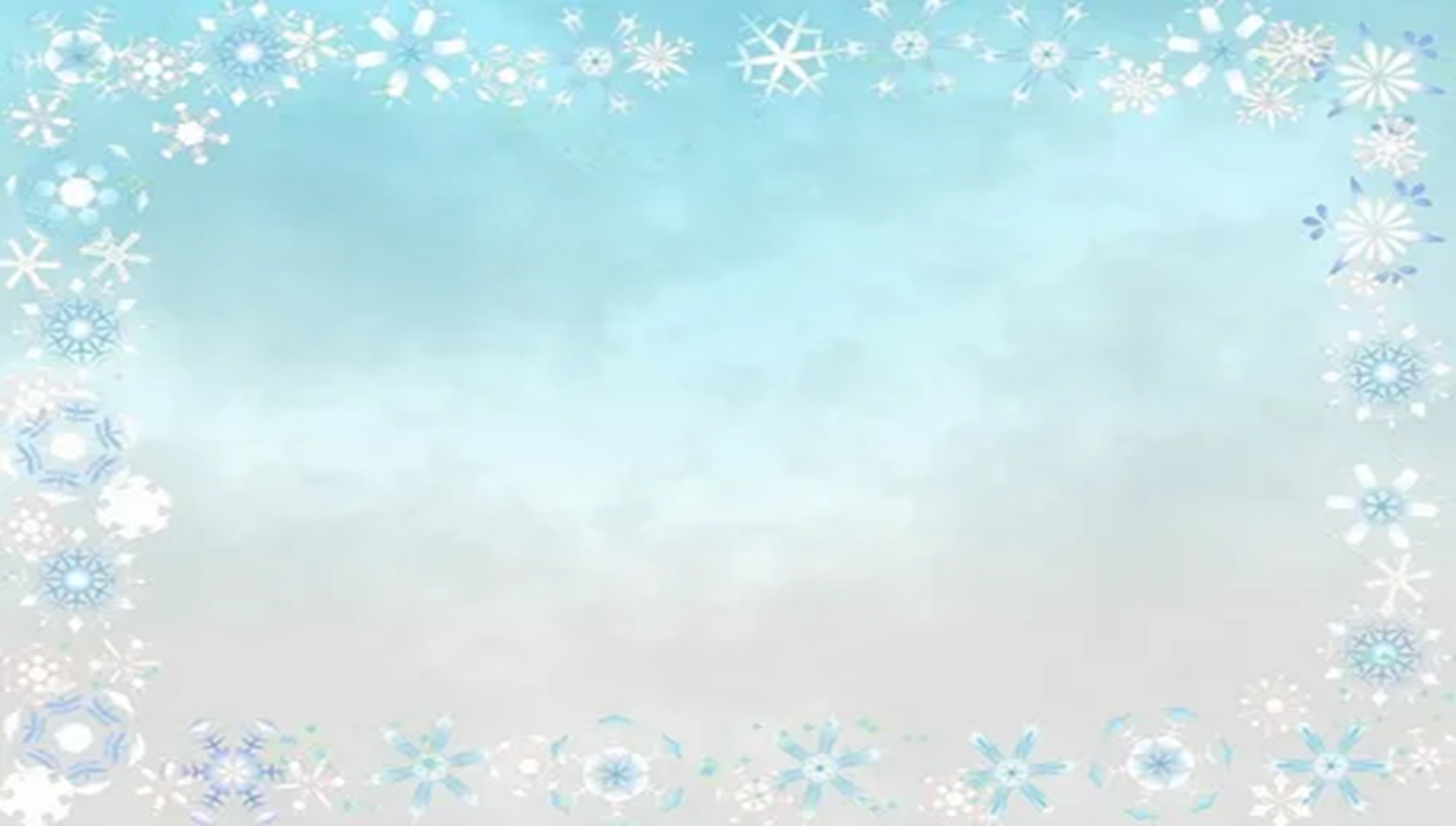 Состояние территории ДОО: 
отсутствие сосулек, скользких дорожек
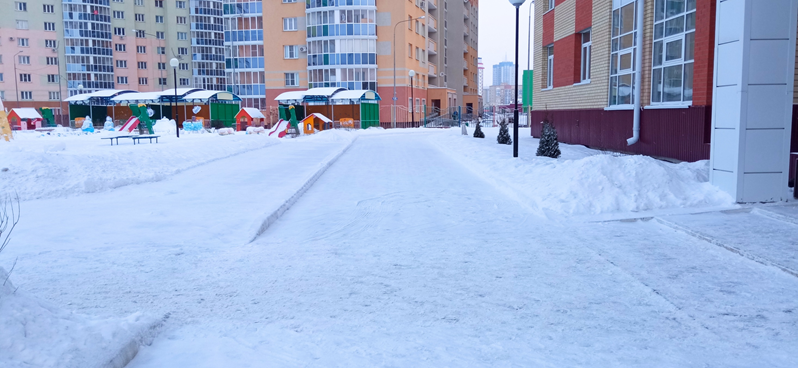 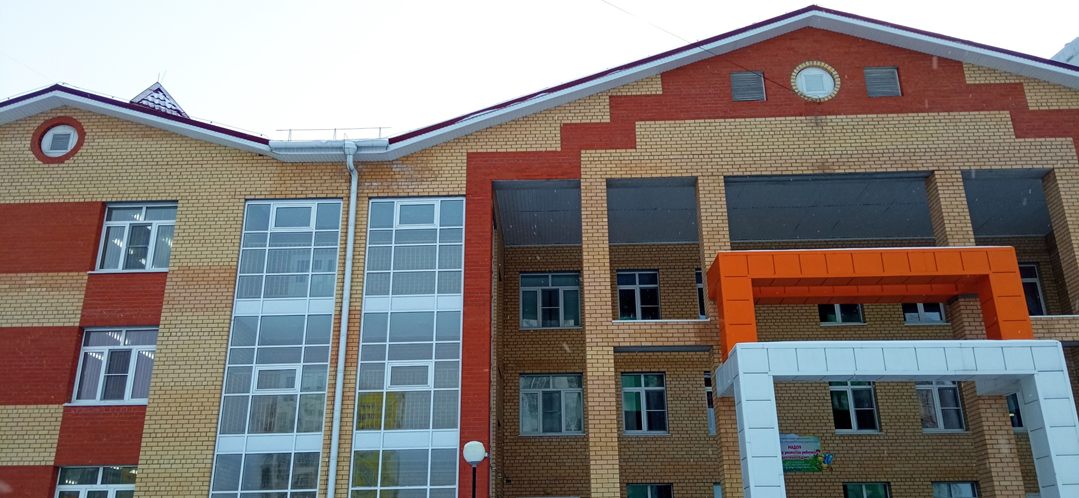 Тропинка эта –  дружная,Хорошая и нужная.Здесь никогда не ссорятся,Все ладят – красота!Хожу по ней с Артёмкою,Брожу по ней с АлёнкоюИ даже с вредным ПавликомГуляю… иногда.
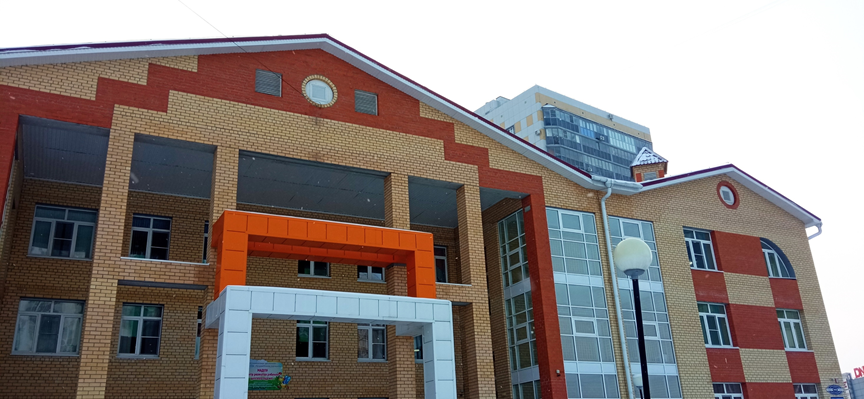 В здание заходишь если,Ты постой чуть-чуть на месте.И на крышу посмотри,нет сосулек? Так иди!
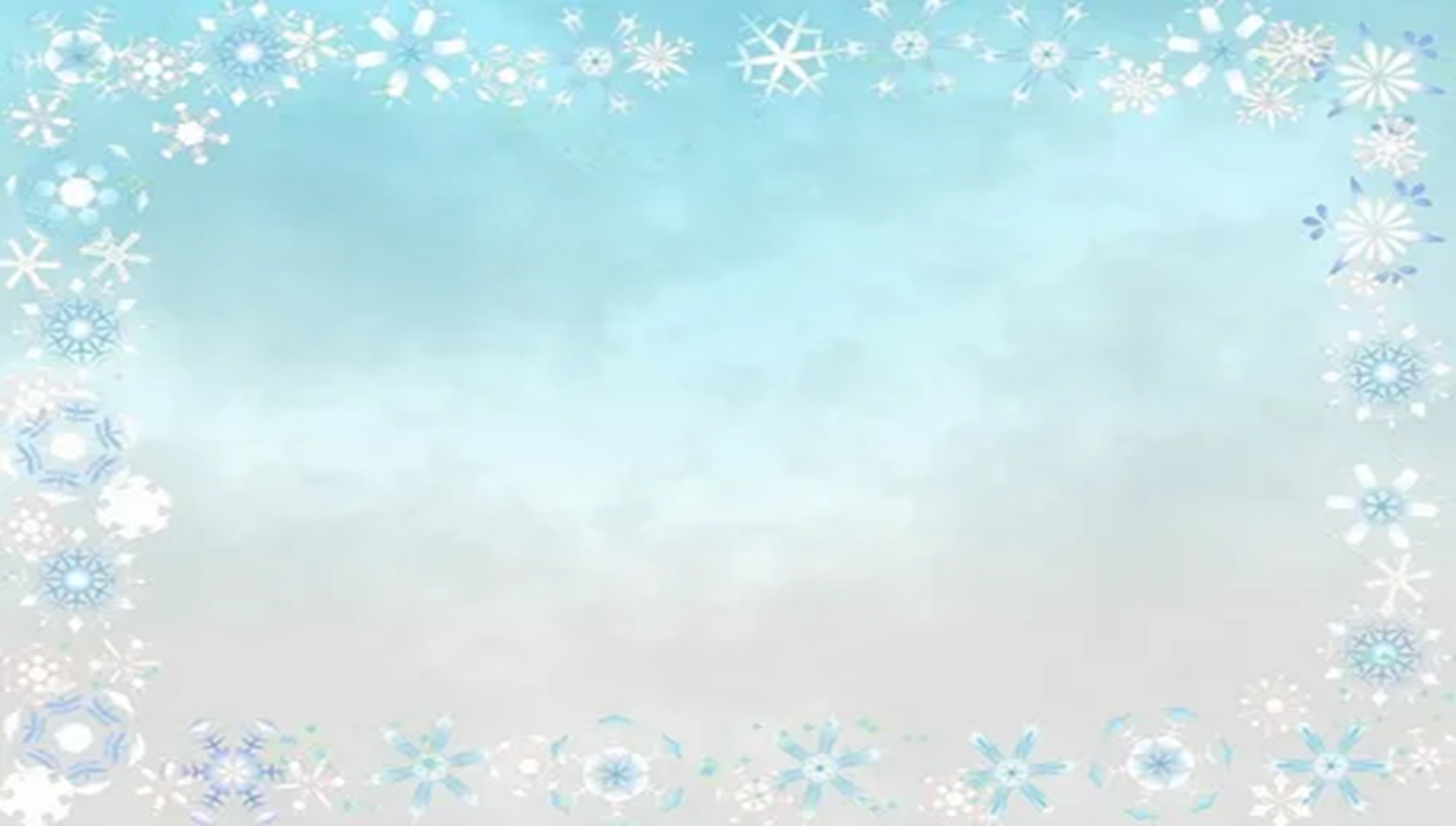 Участки первых младших групп № 1 и 4 украшают фигуры дымковских игрушек
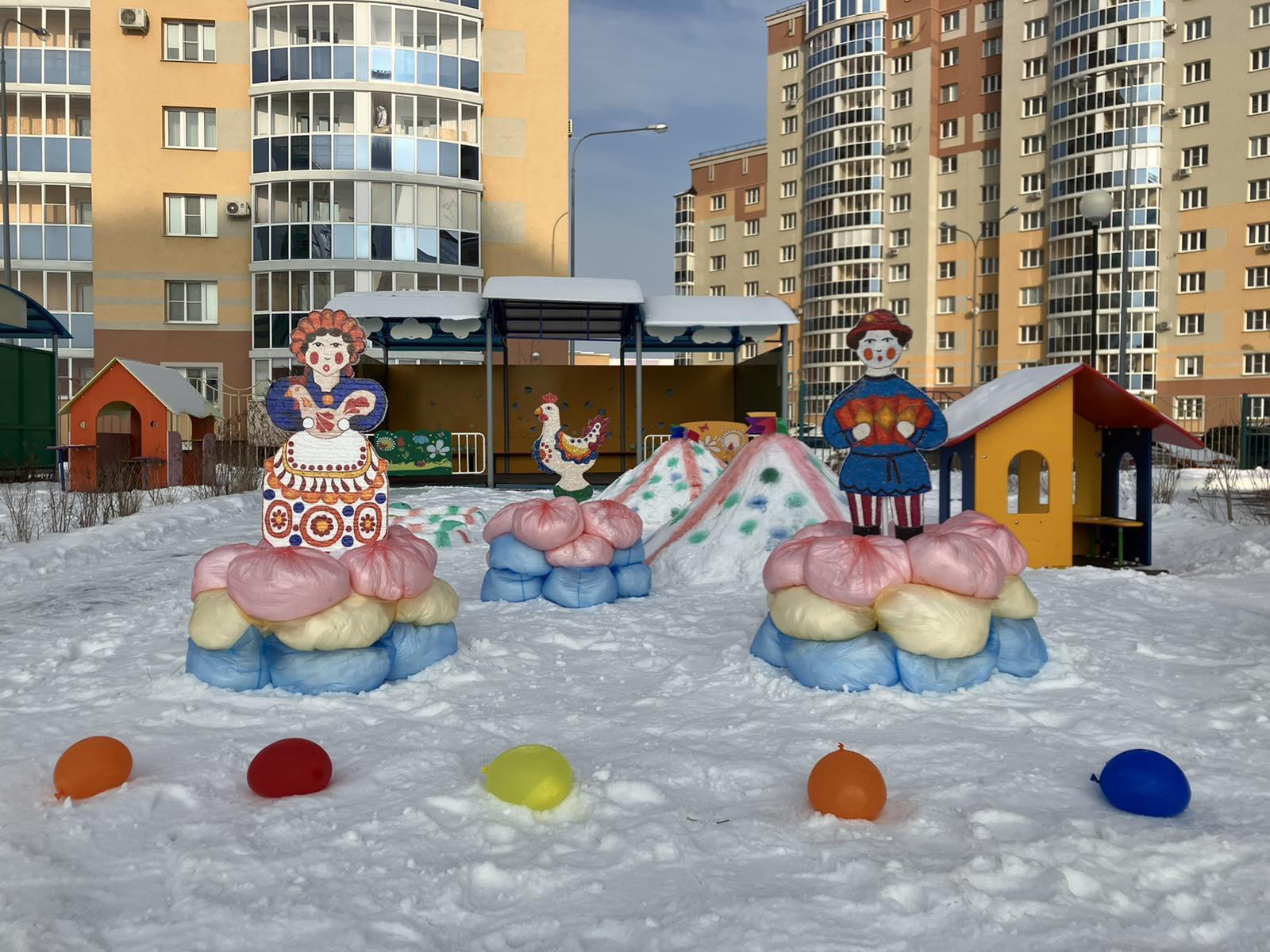 ИВАШКА.Брюки в красную полоску,Синяя рубашка,Кудри завиты волнойЗовут его Ивашка.У Ивашки есть щенята,Весёлые, забавные.Они всюду рядом с ним,Вот какие славные!
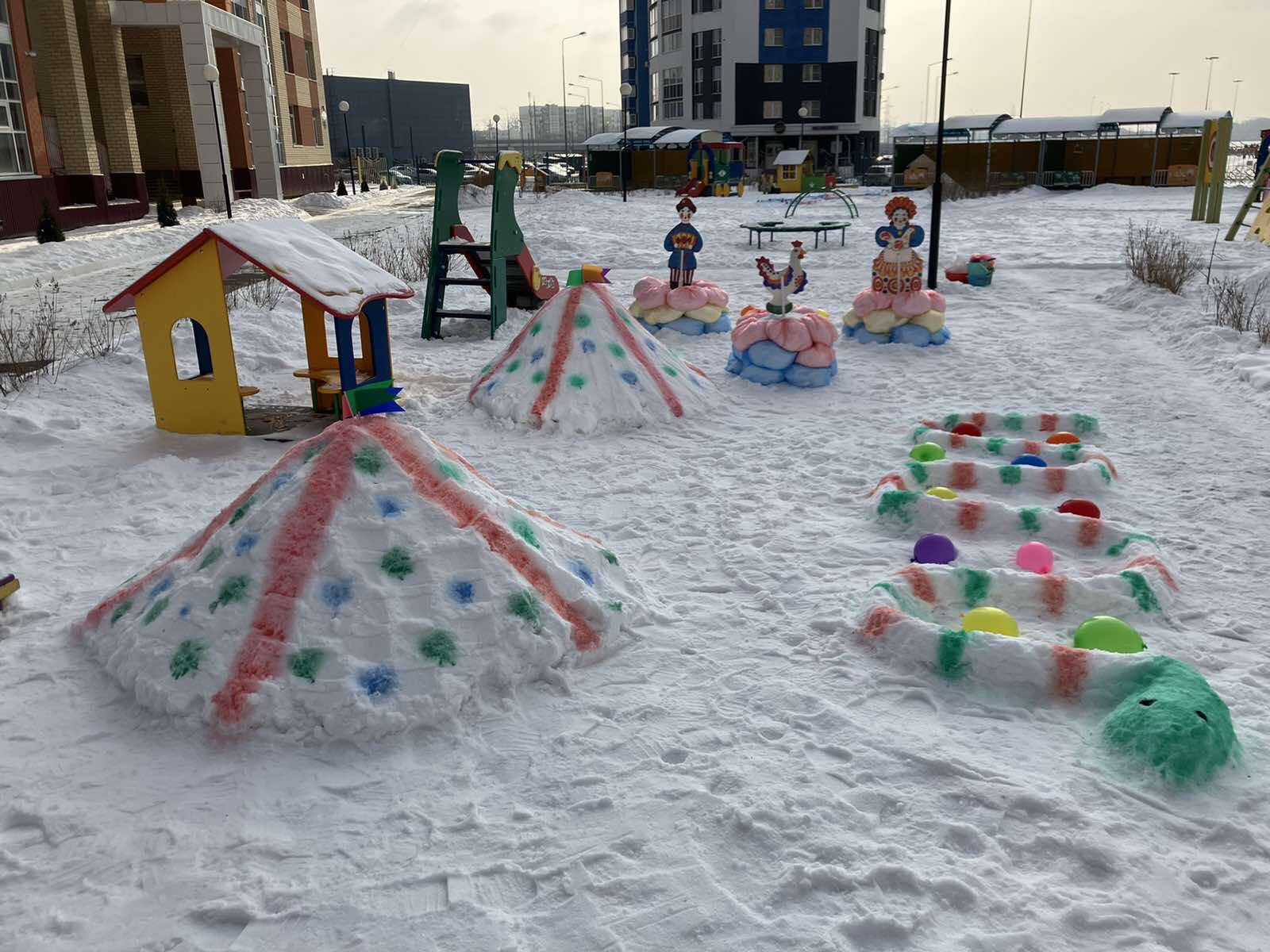 БАРЫШНИ.Дымковские барышниВидные да статные,Яркие, нарядные —Воображули знатные.На головах кокошники,А в ушах серёжки,Кофточки с оборками,На ногах сапожки.
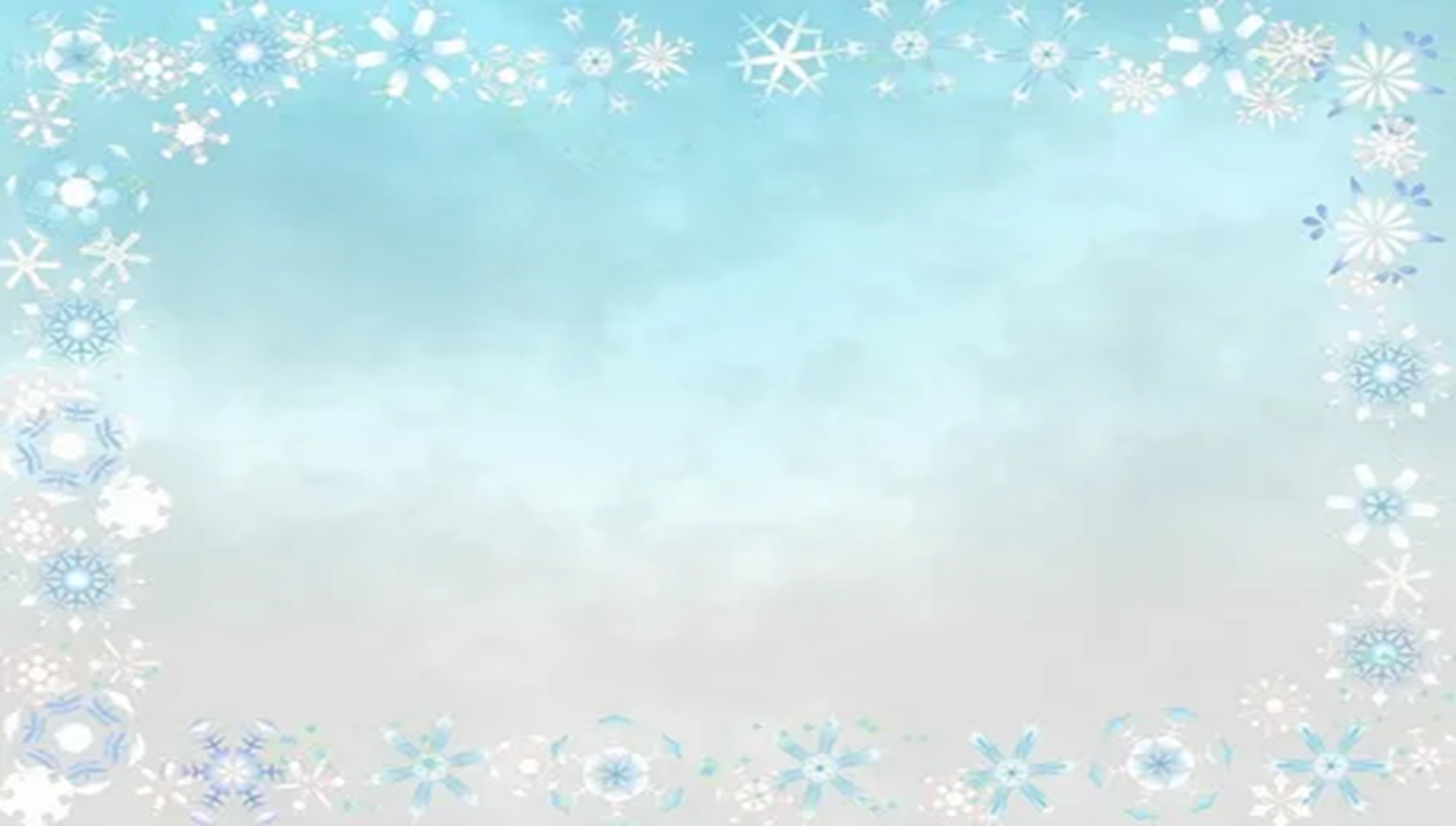 Молодцы и девицы,Кони и зверушки —Грусть-тоска развеетсяДымковской игрушкой!
Участок первой младшей группы № 4
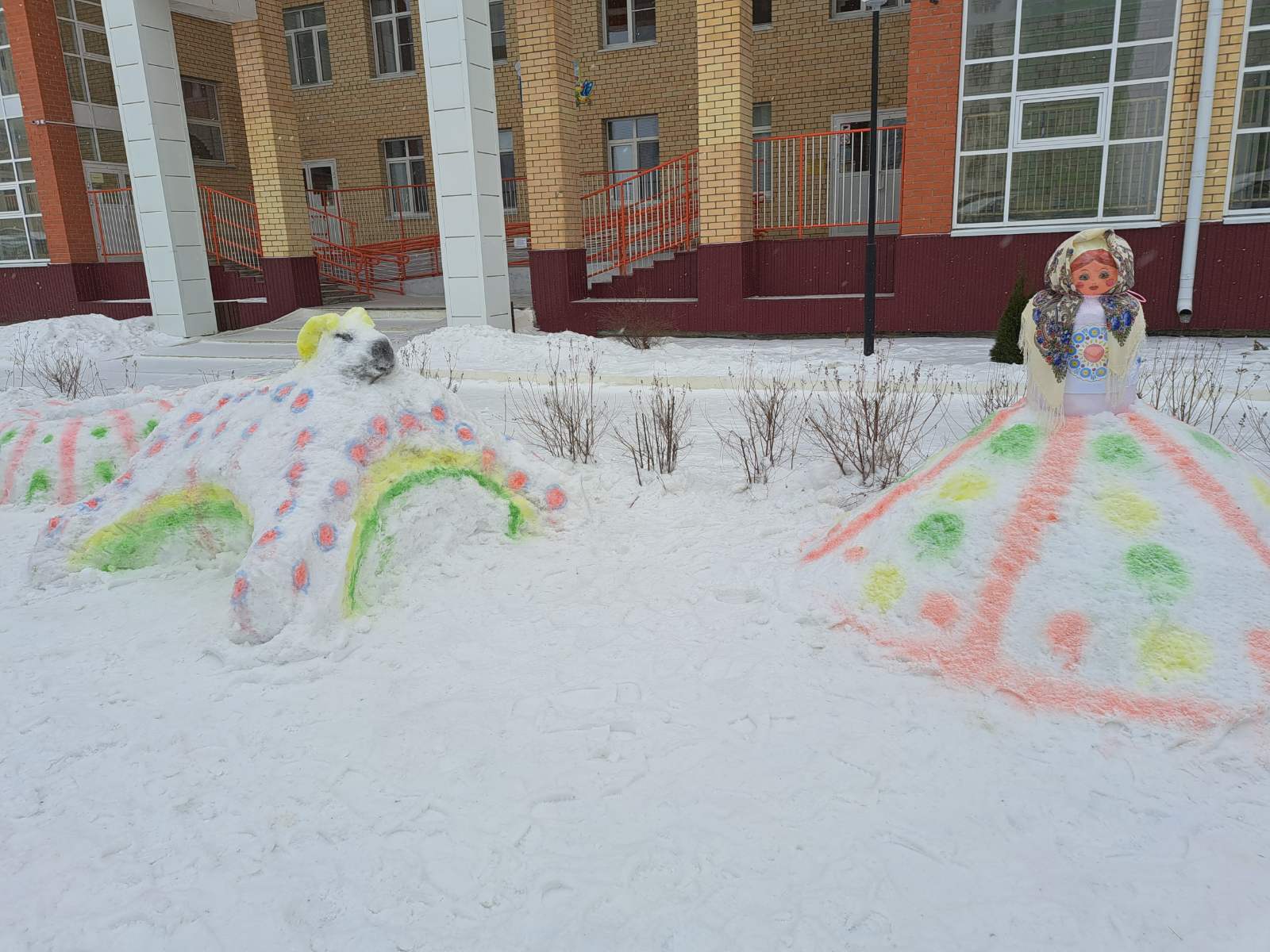 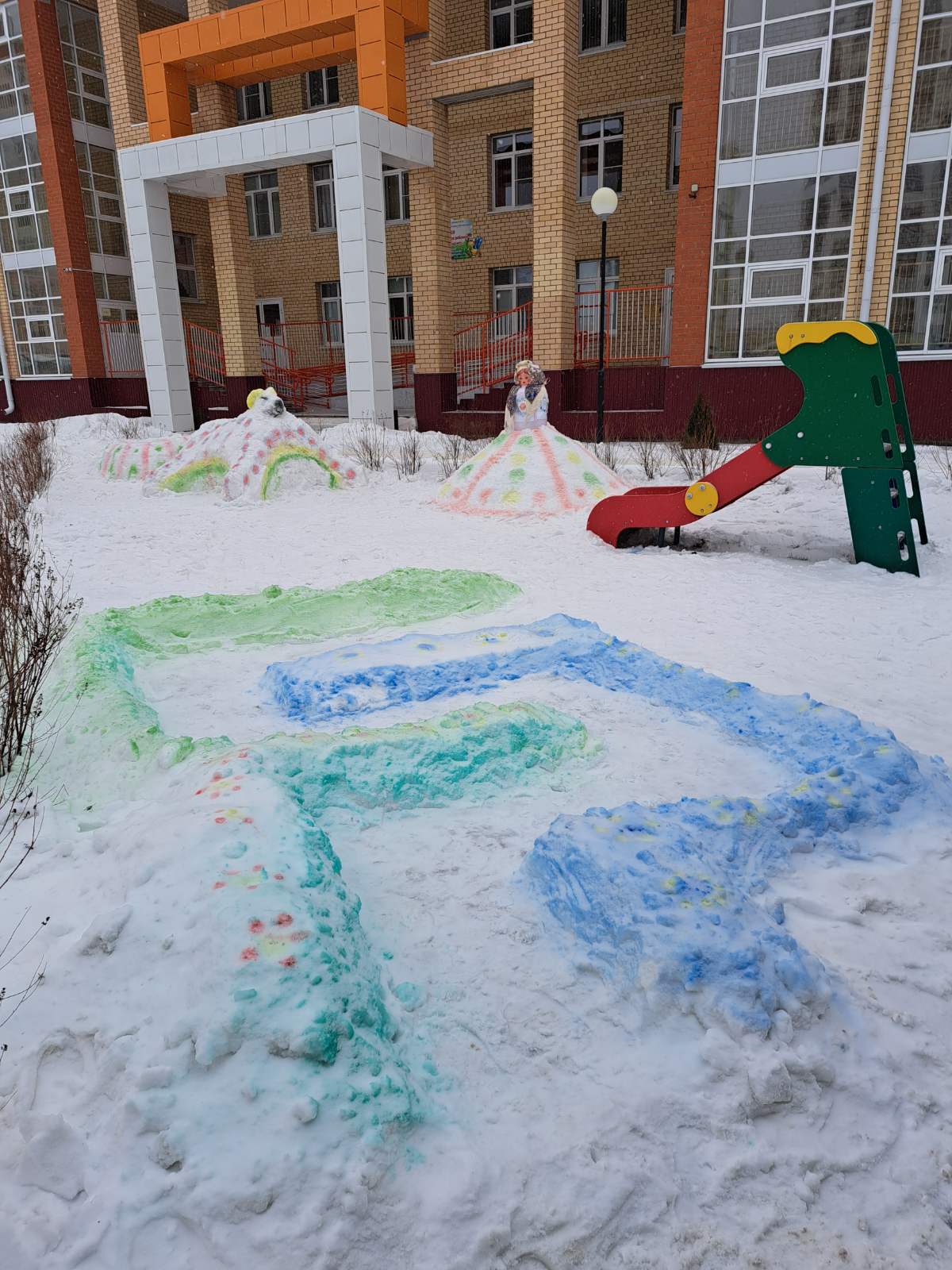 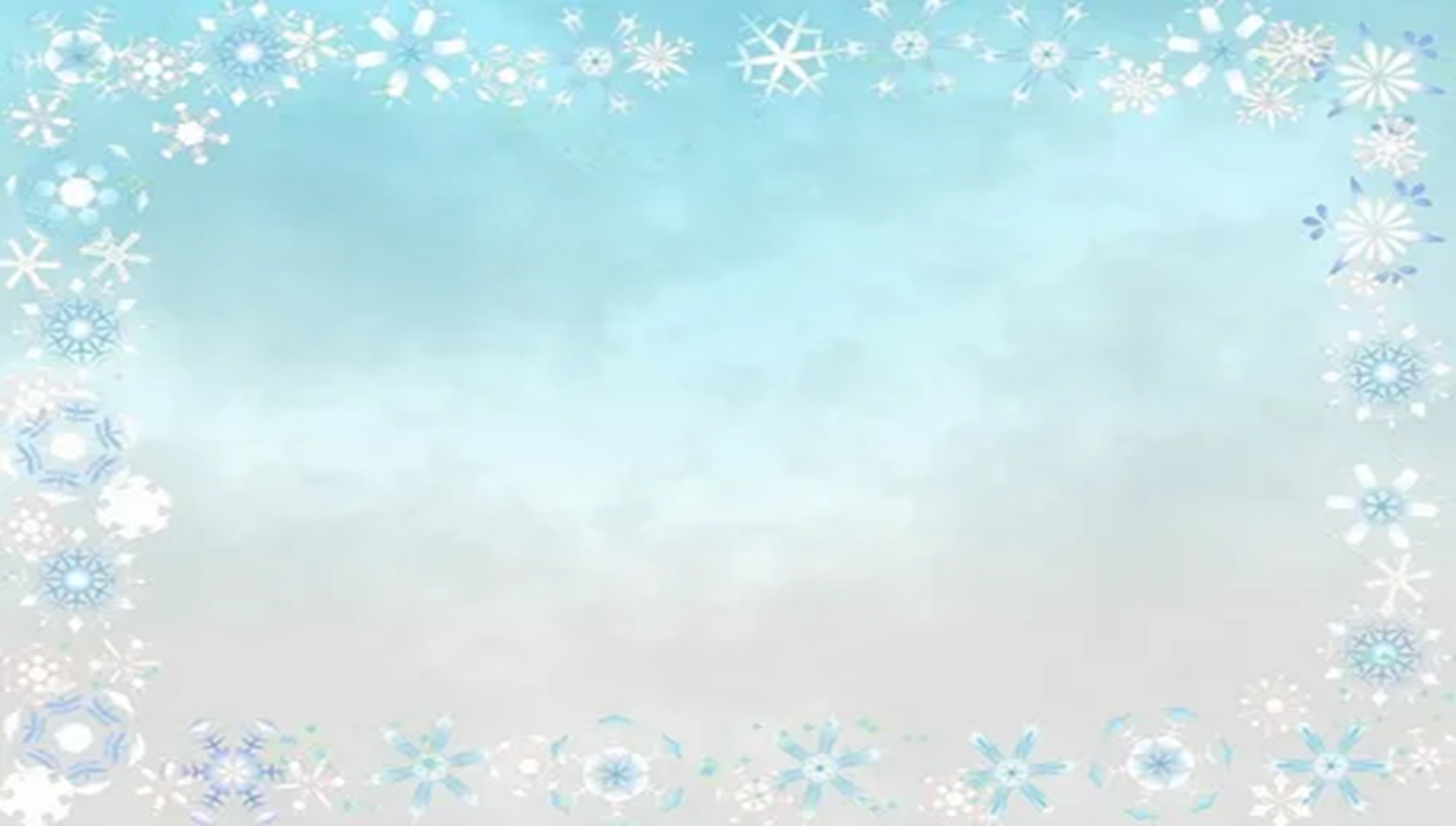 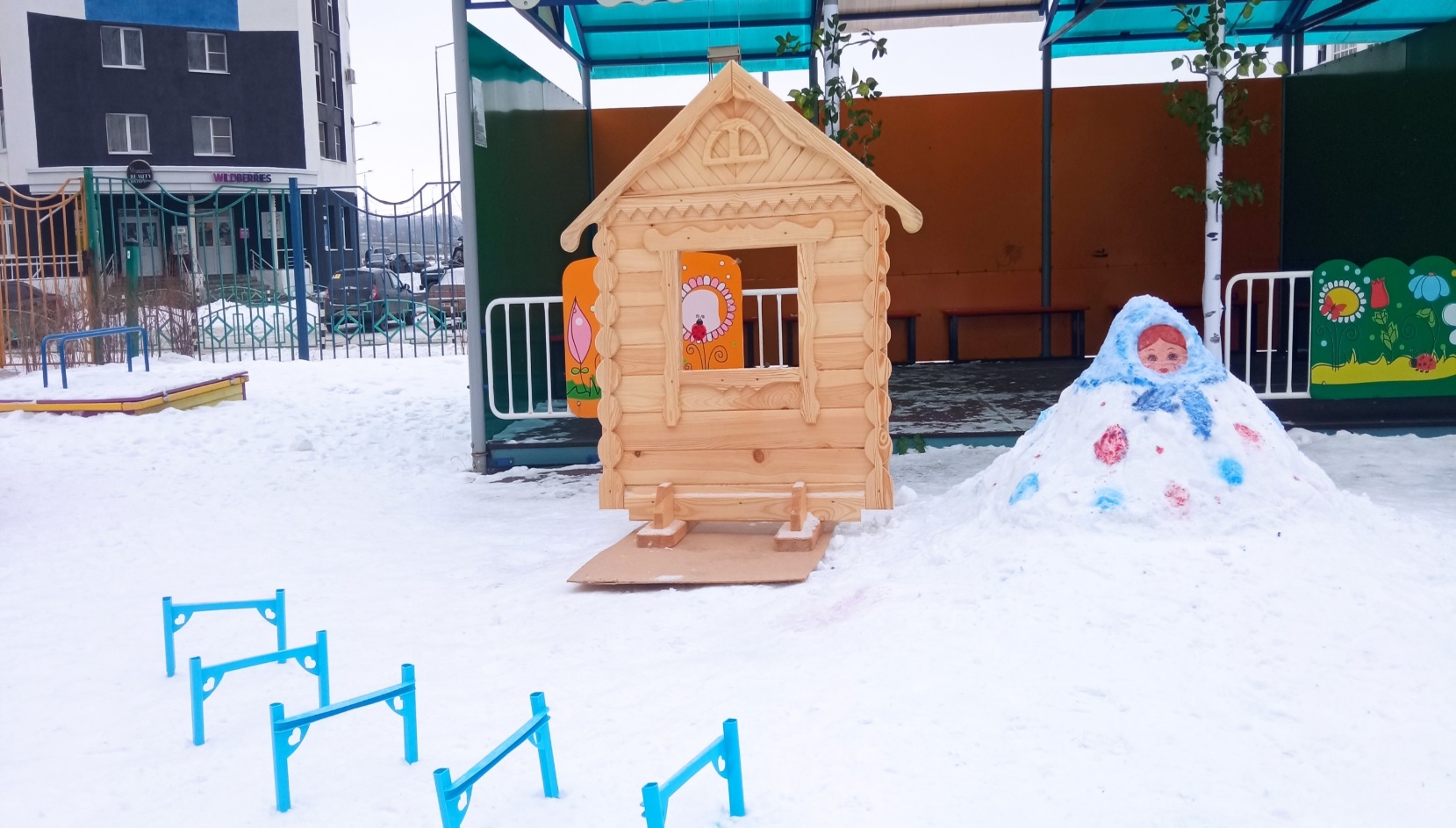 На участке второй младшей группы № 2 живет-поживает русская девица-красавица
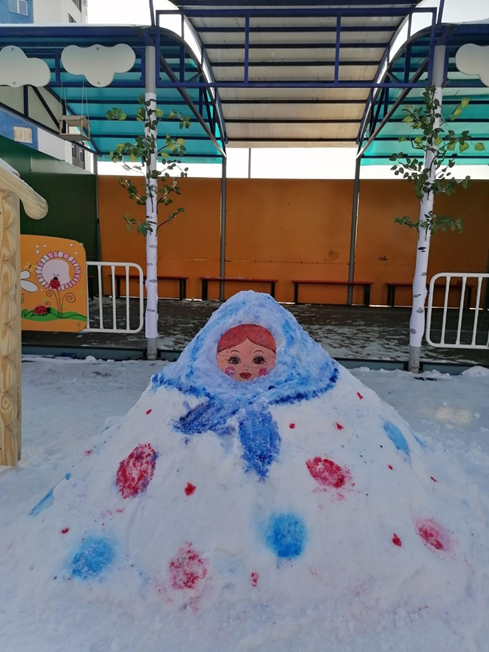 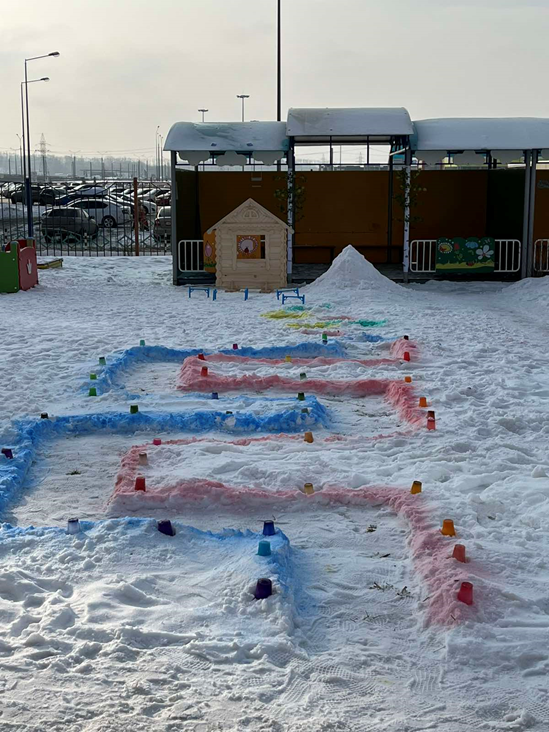 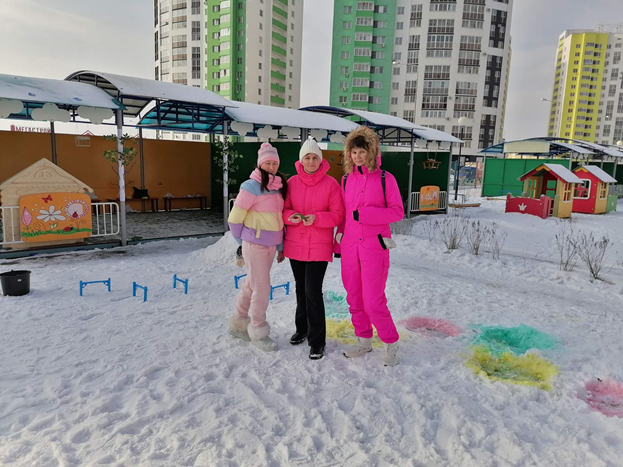 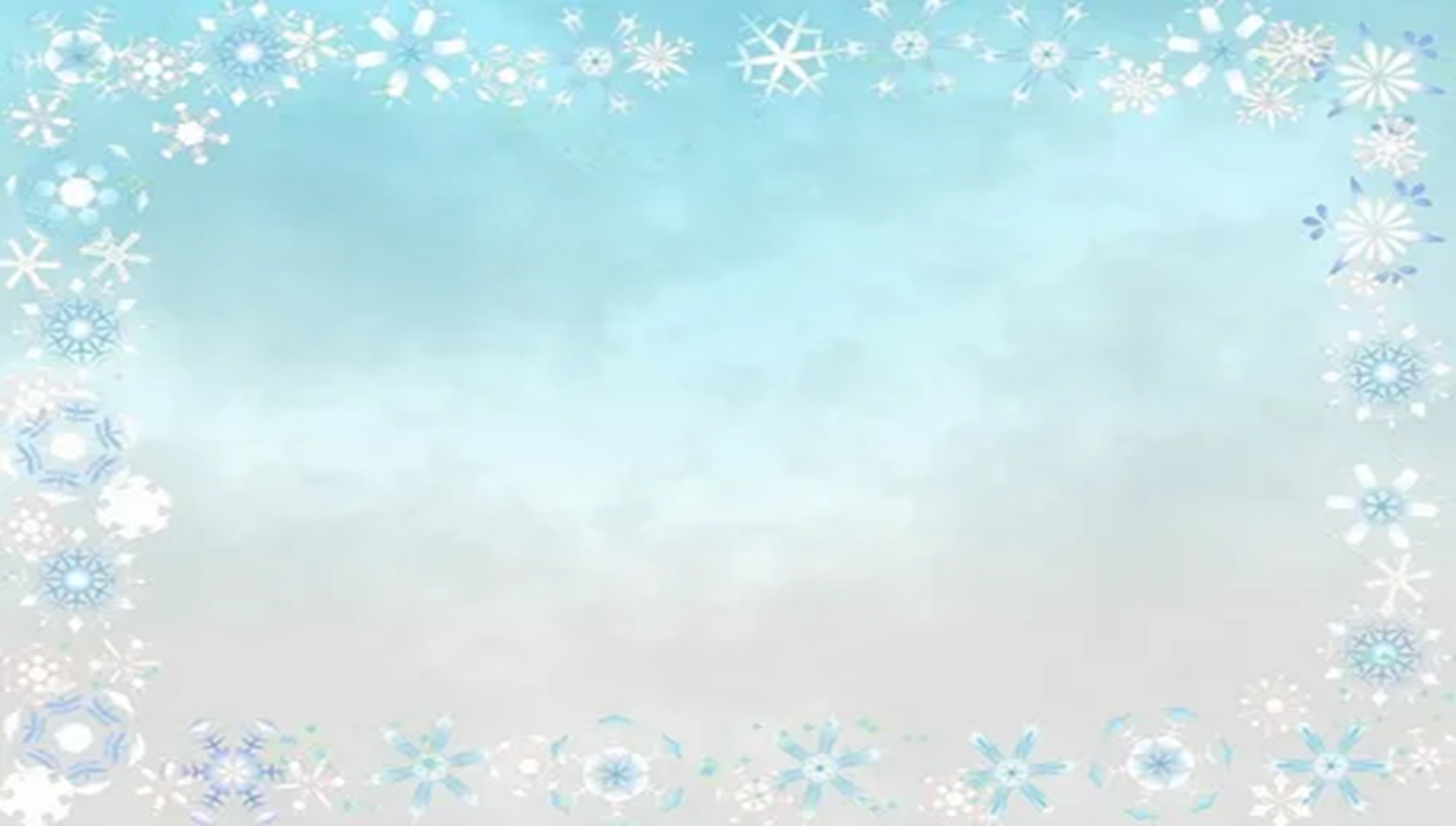 На участках вторых младших групп № 3 и 7 детей встречают персонажи из любимых сказок.
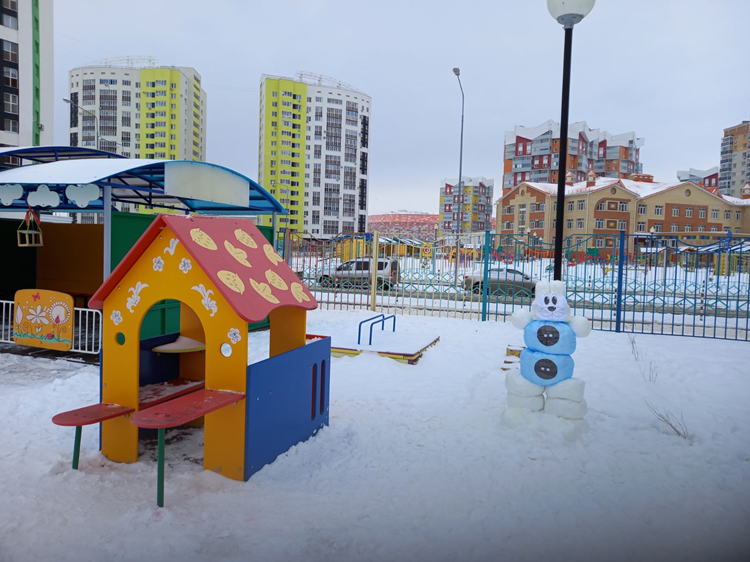 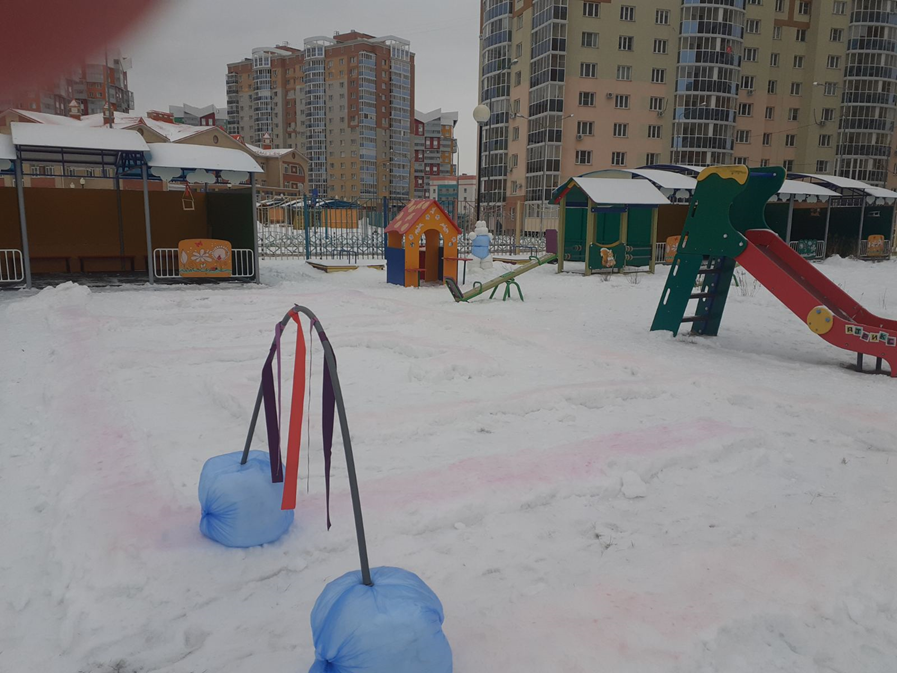 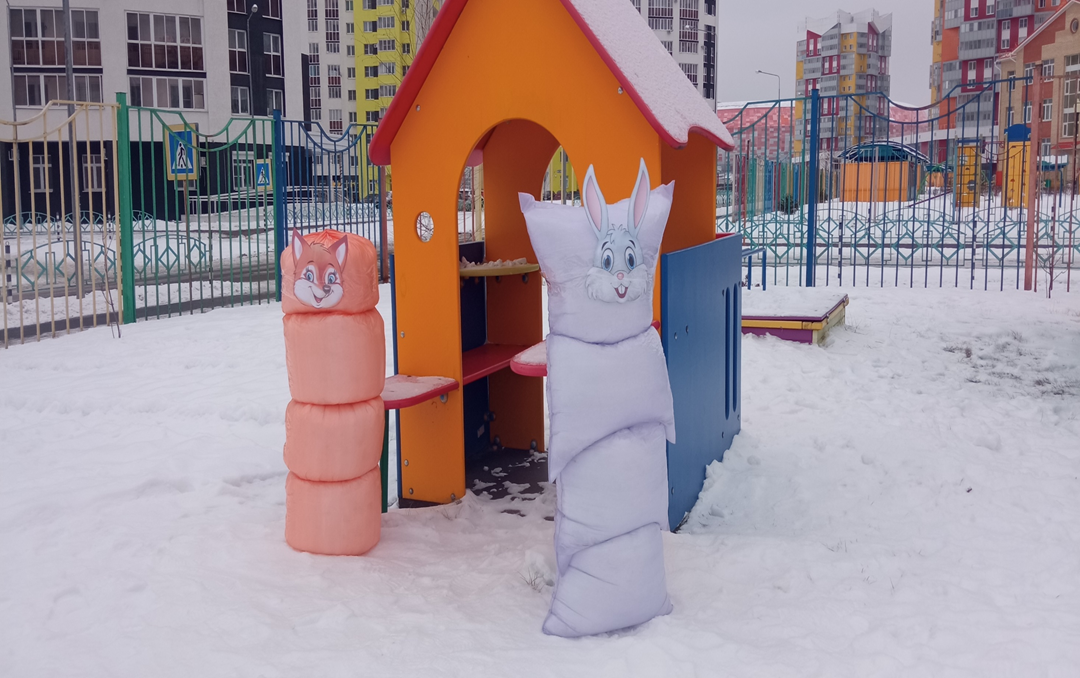 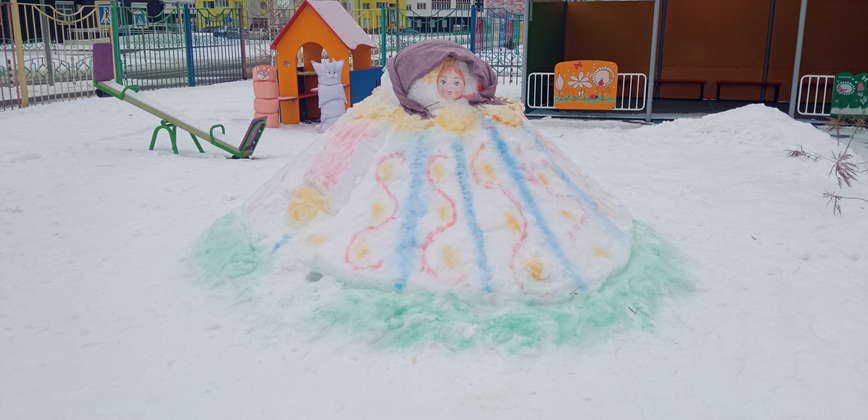 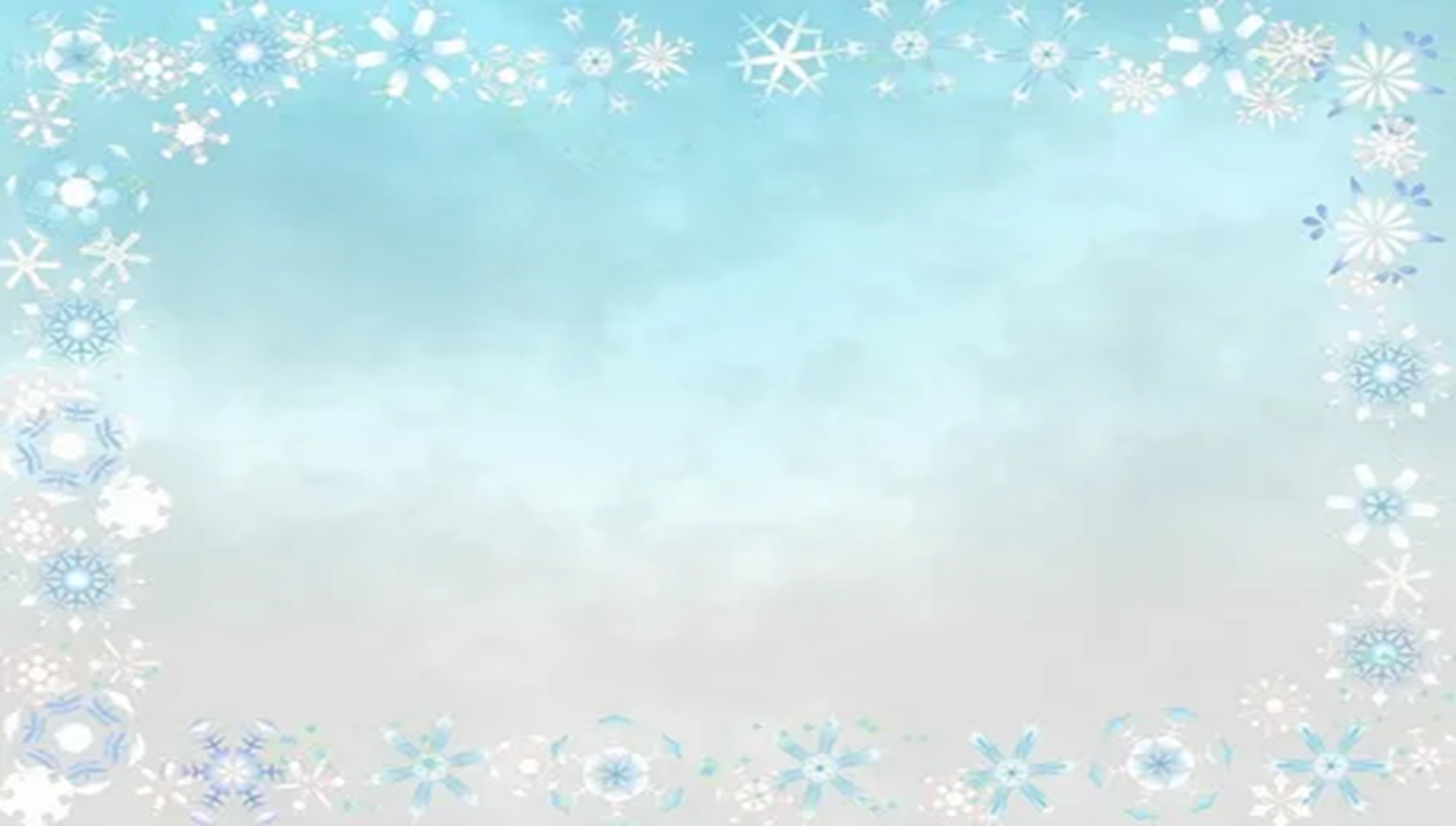 Участок средней группы № 5 украшает гжельская роспись
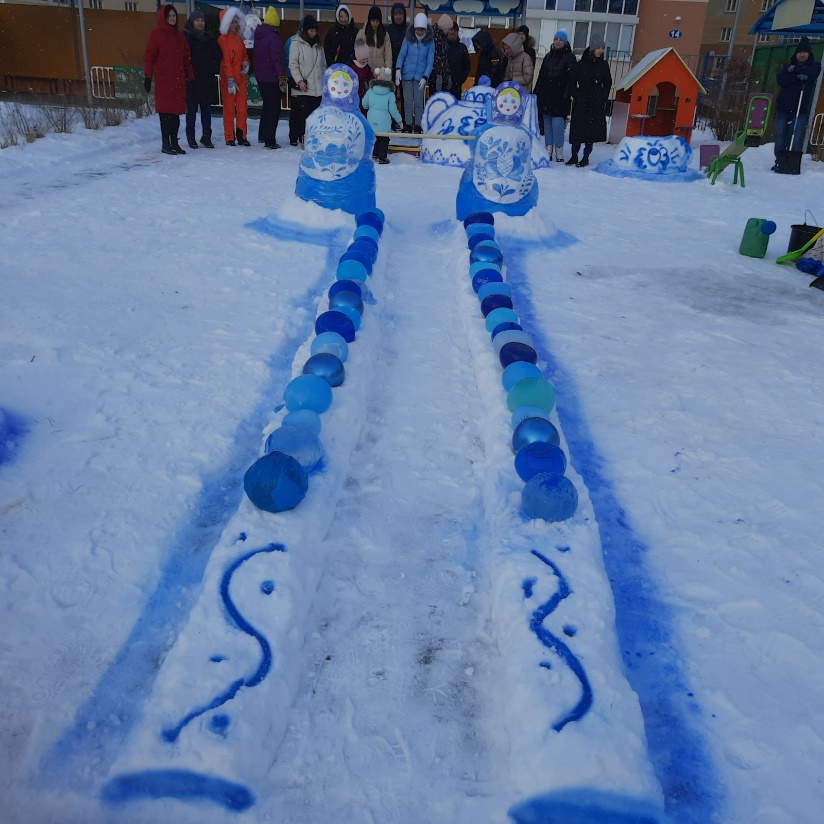 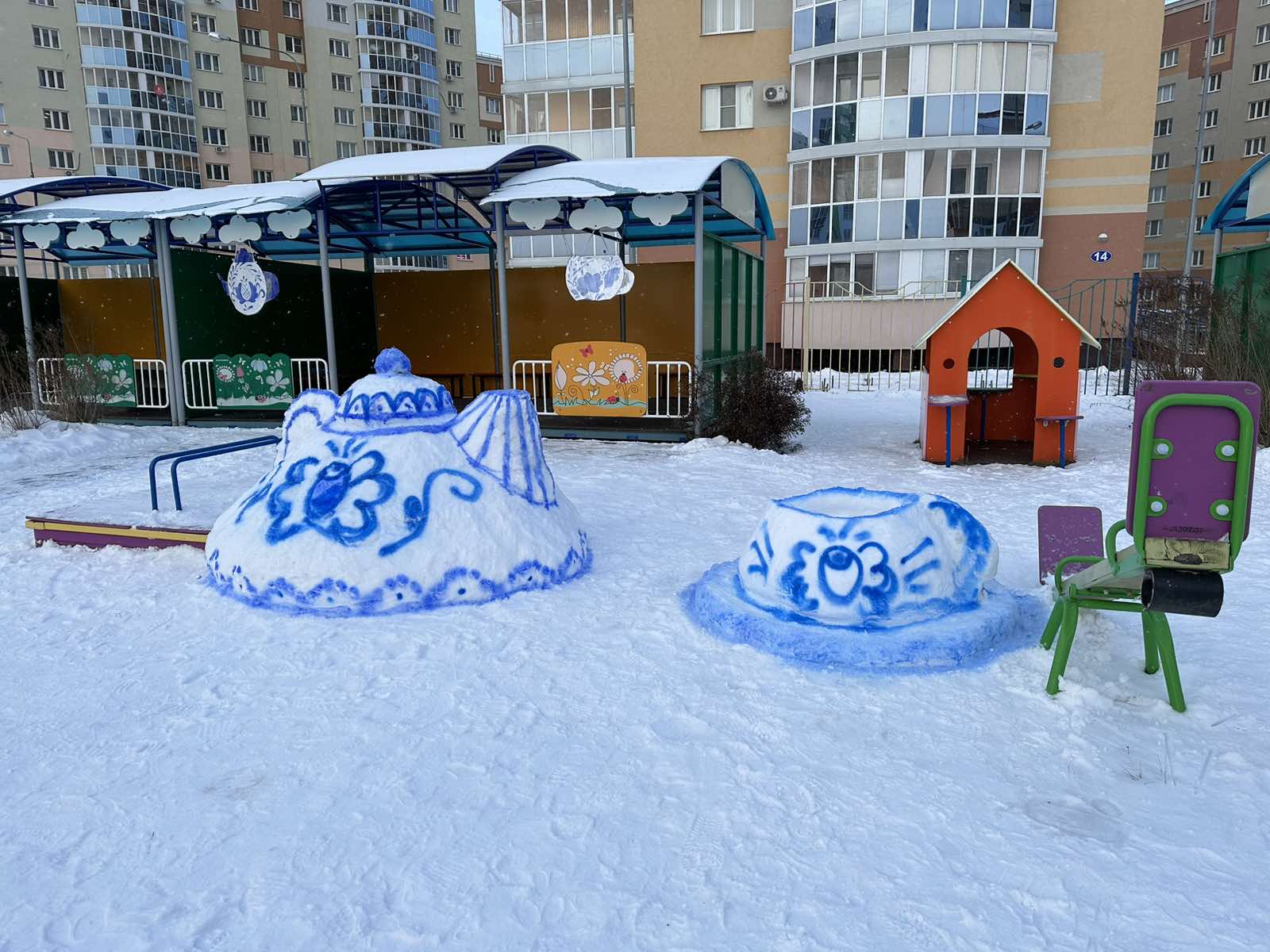 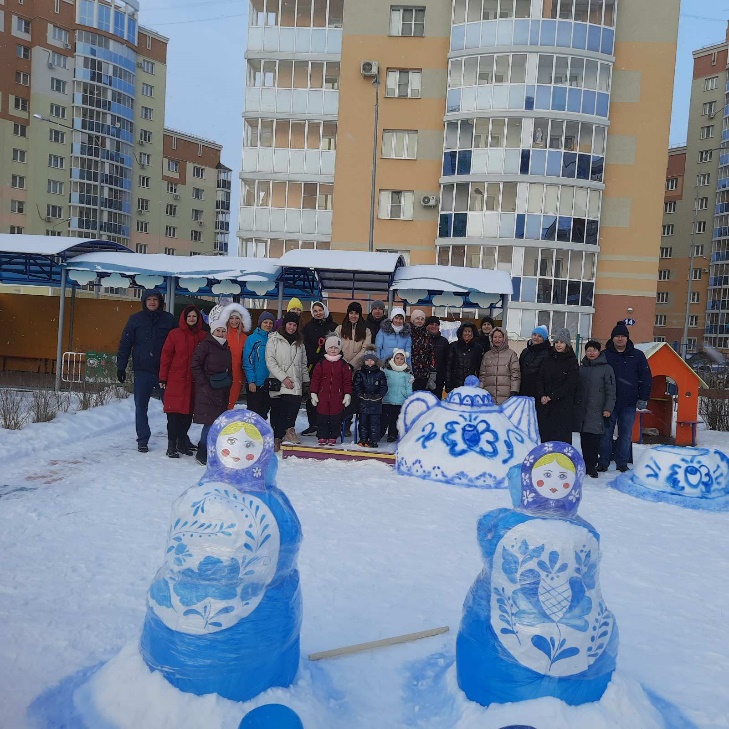 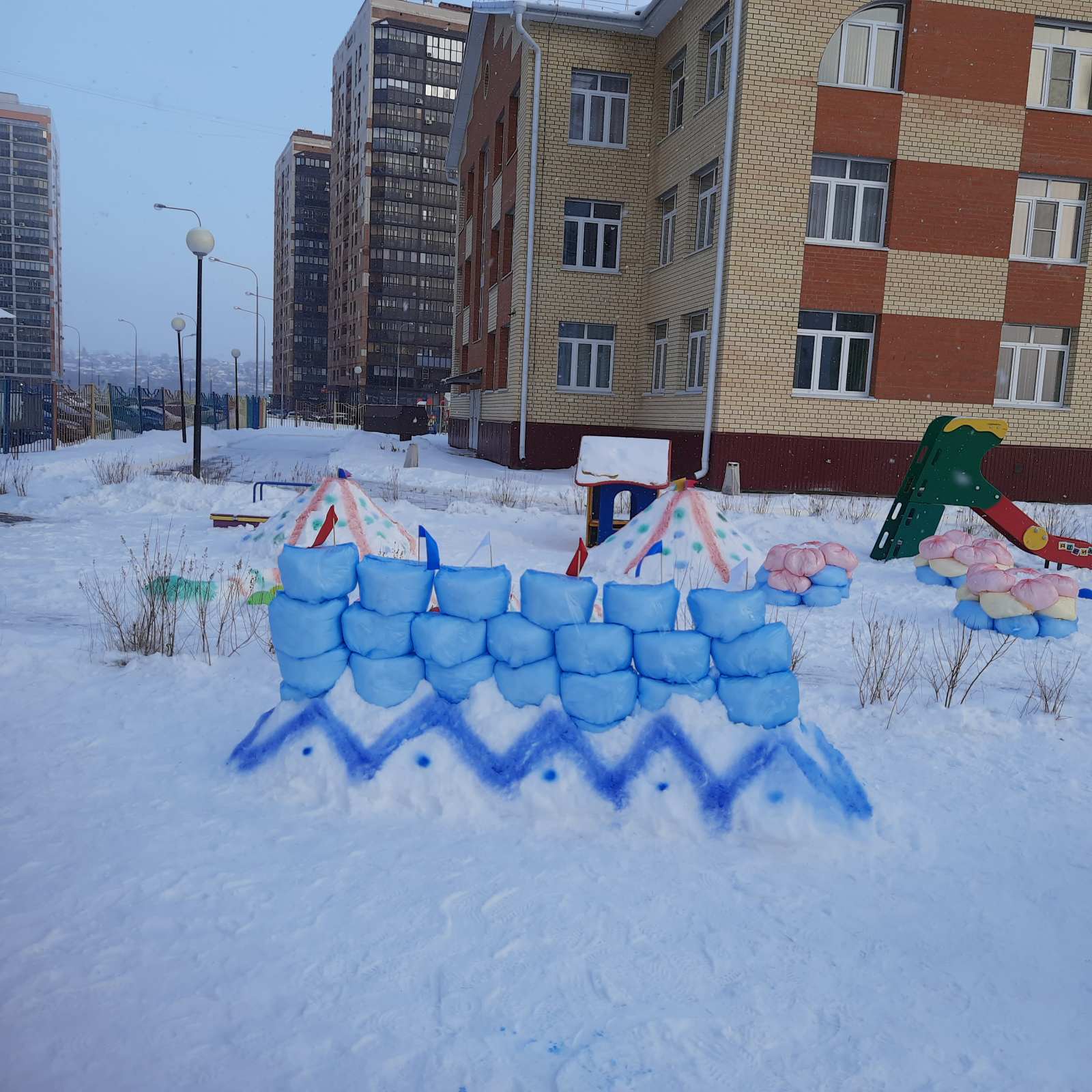 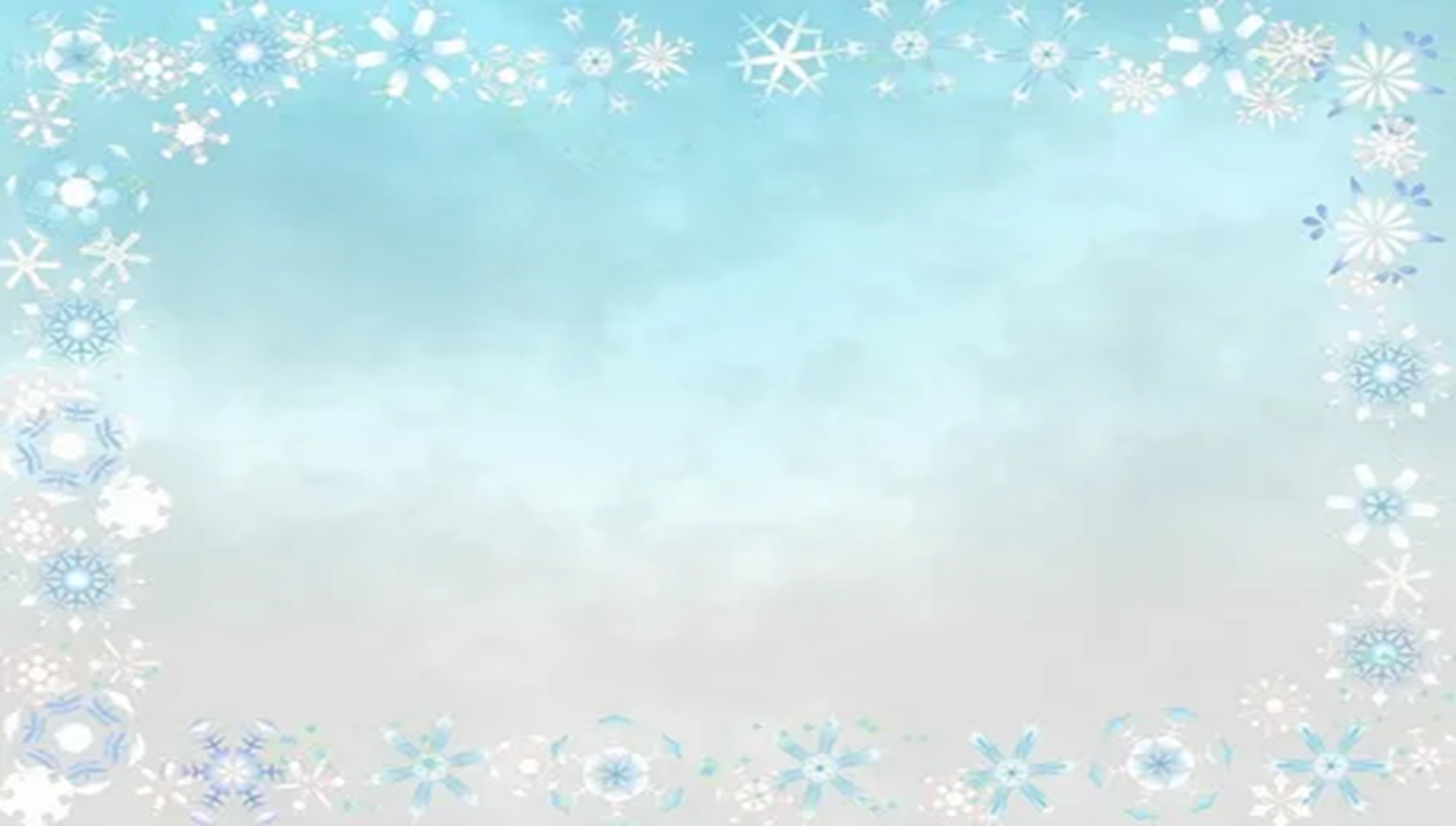 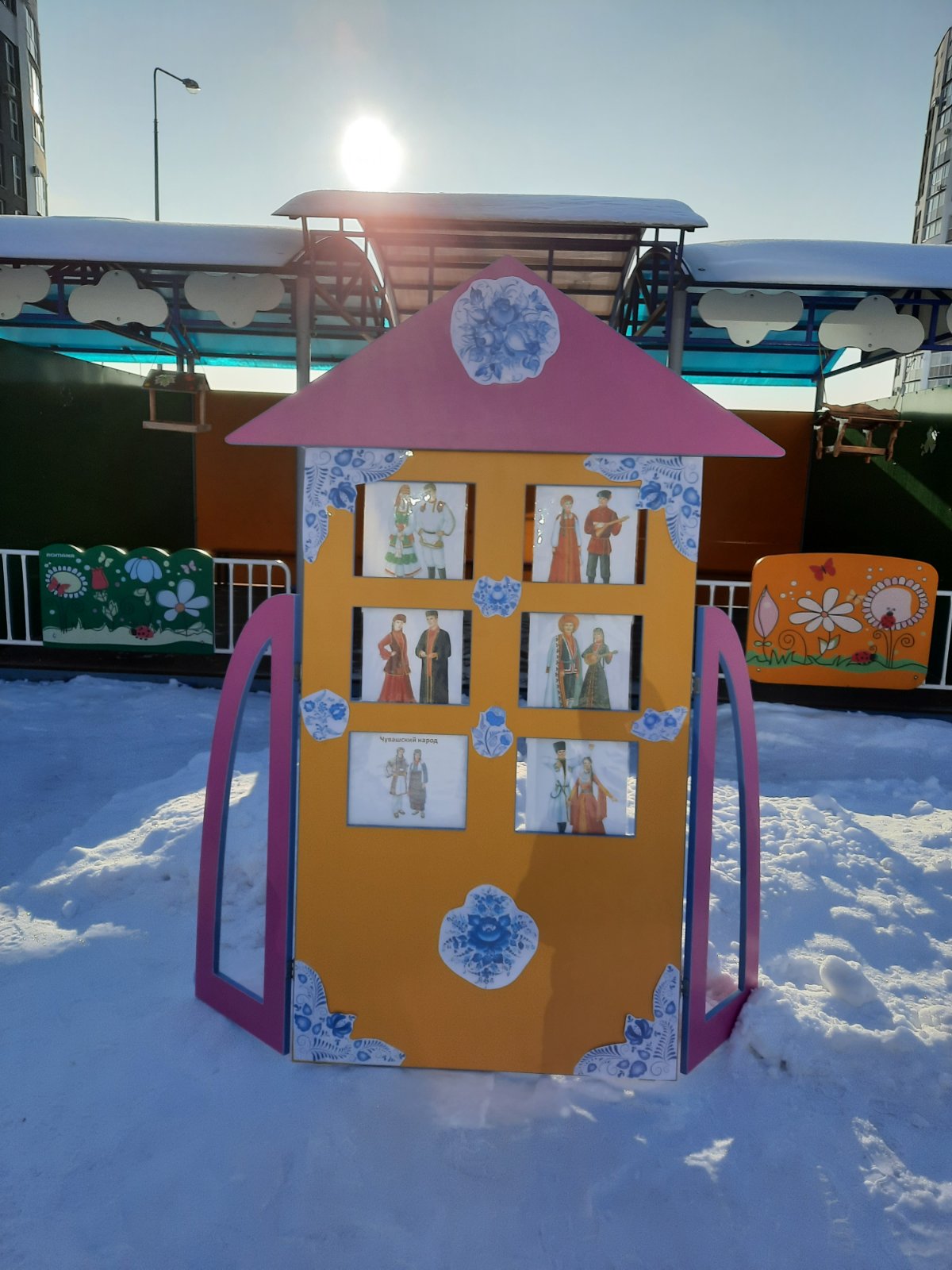 Участок средней группы № 8
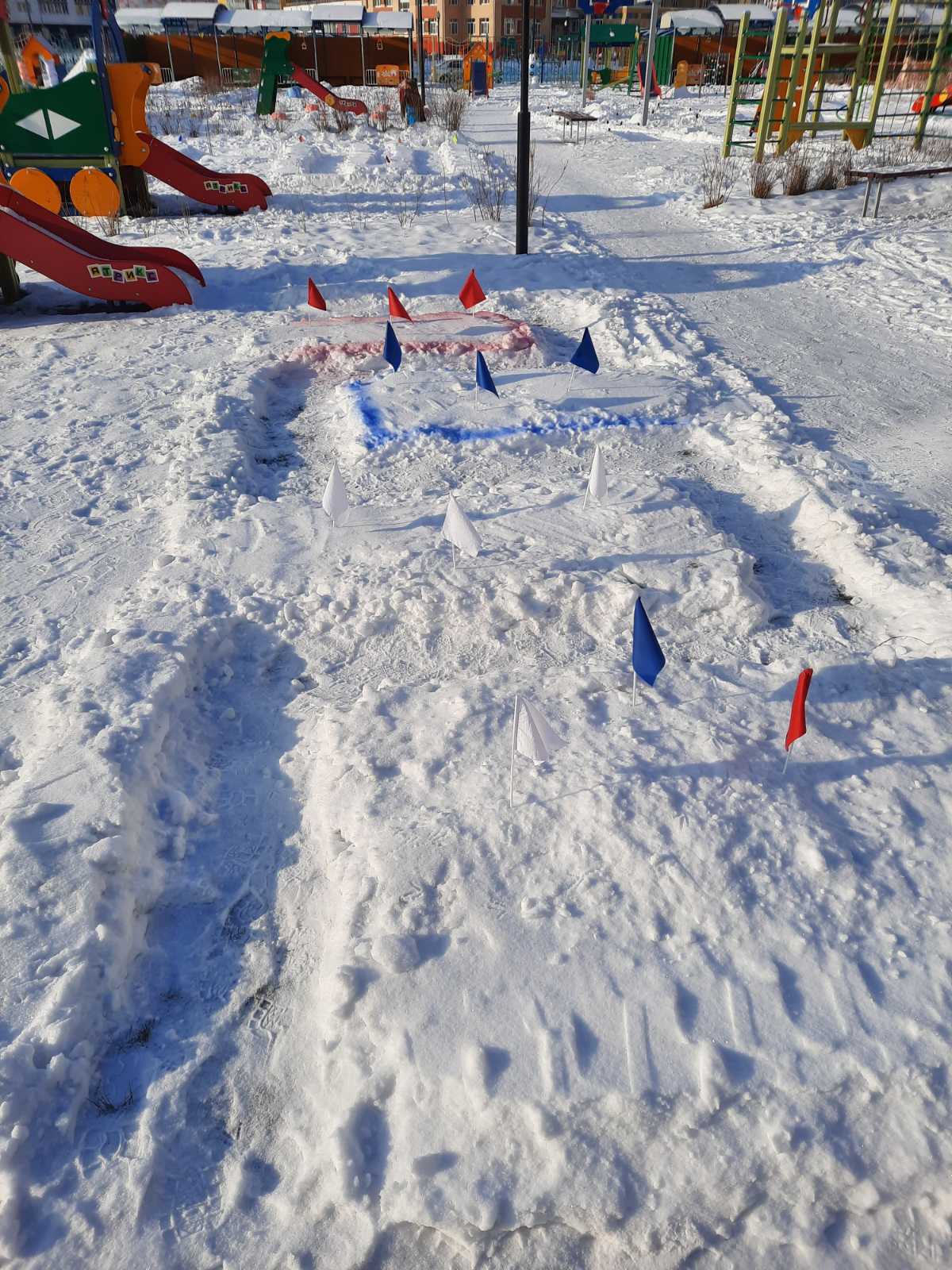 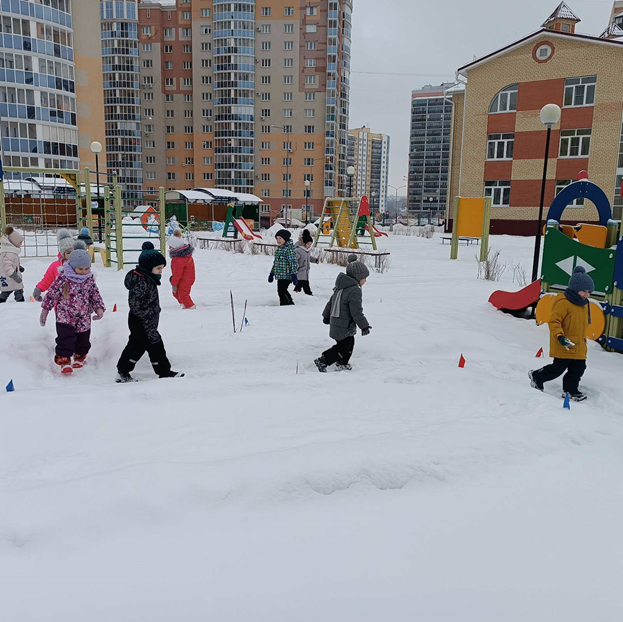 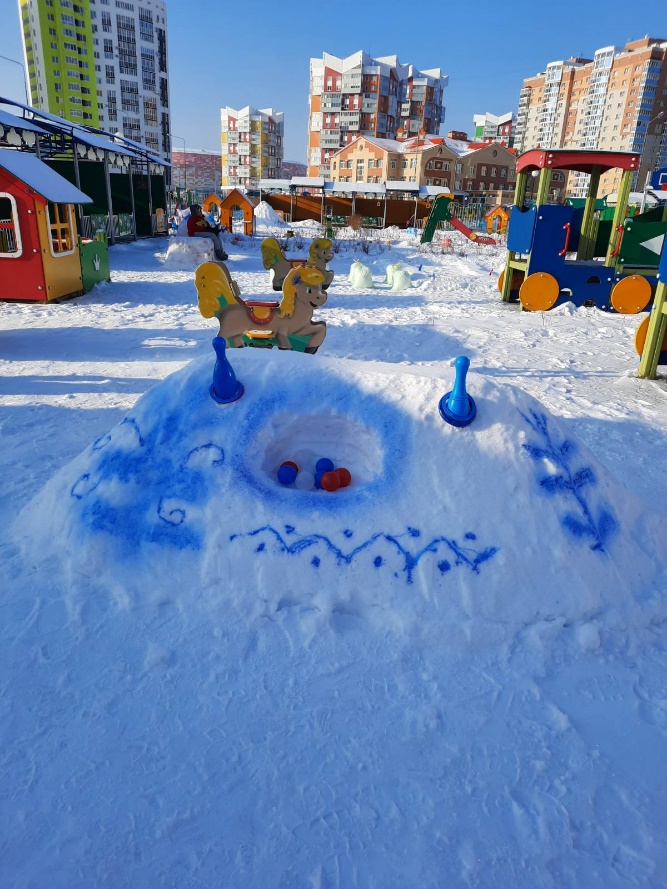 Стоит терем-теремок,
Он не низок, не высок.
Кто, кто в теремочке живёт?Кто, кто в невысоком живёт?
А живут-поживают народы России
И добра наживают.
По лабиринту мы пойдем,
К теремочку мы придем!
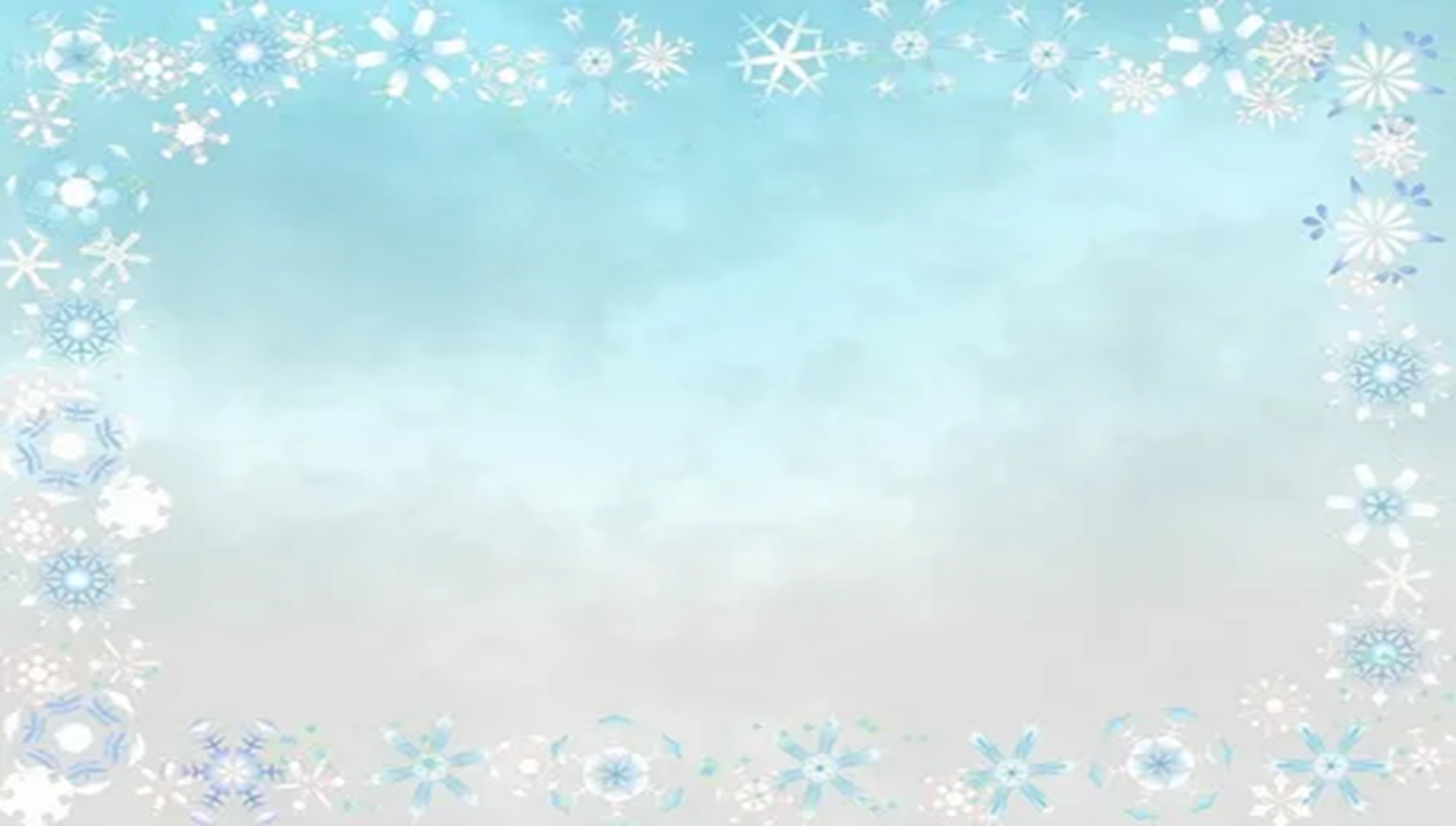 На участке средней группы № 10 прилег на печи Емеля
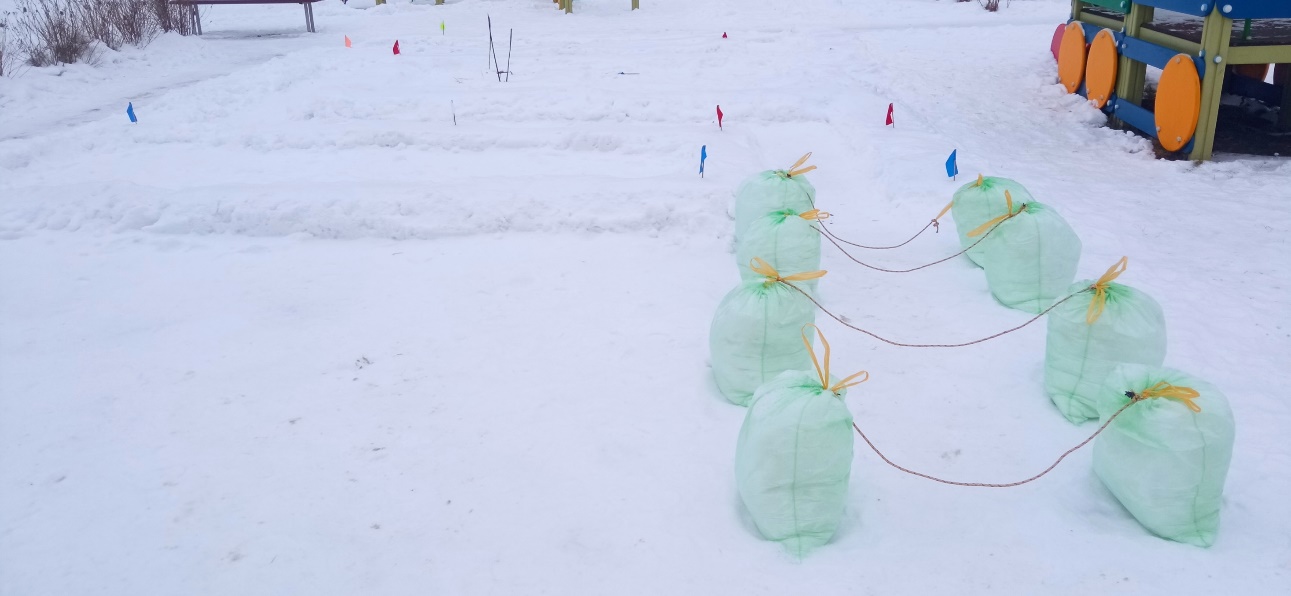 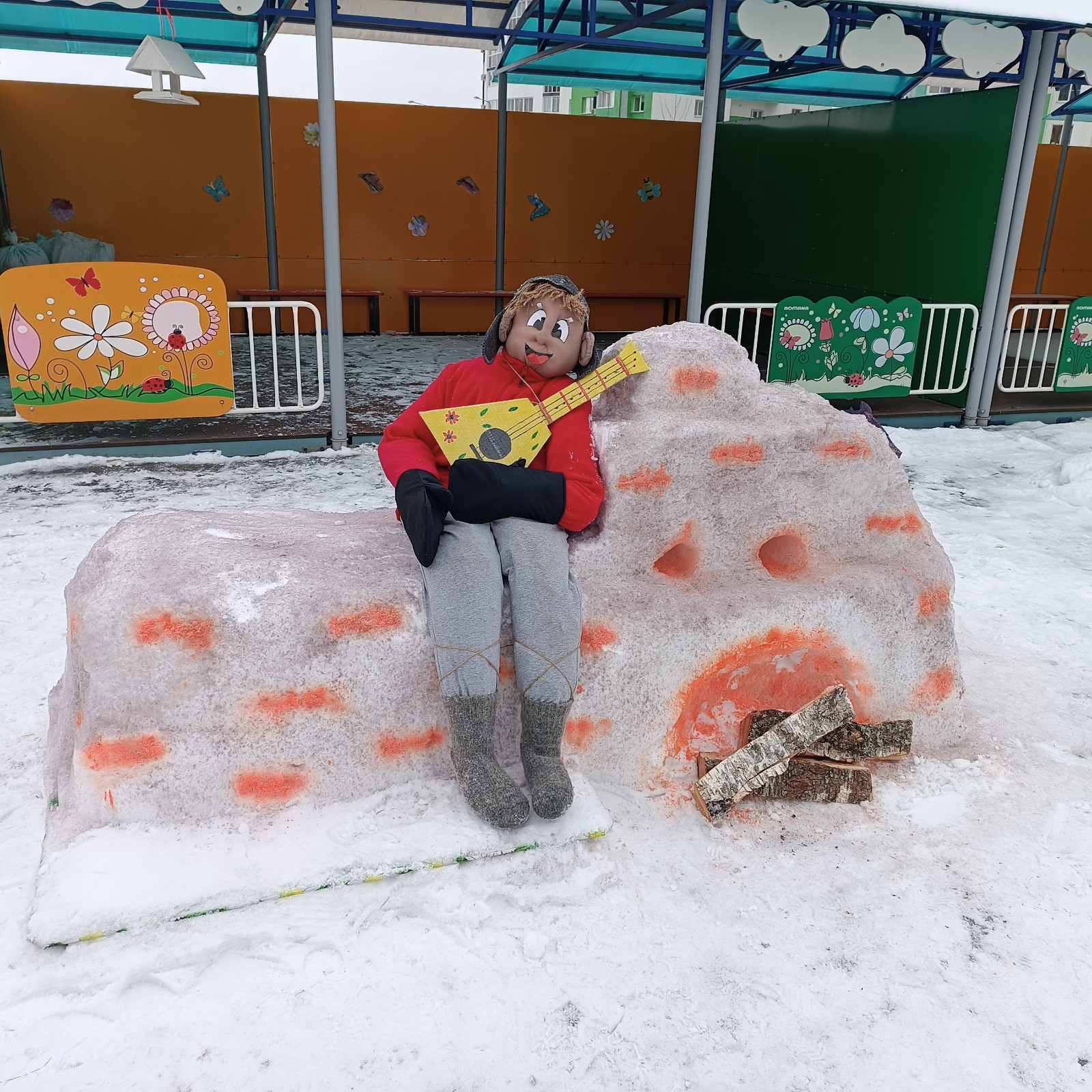 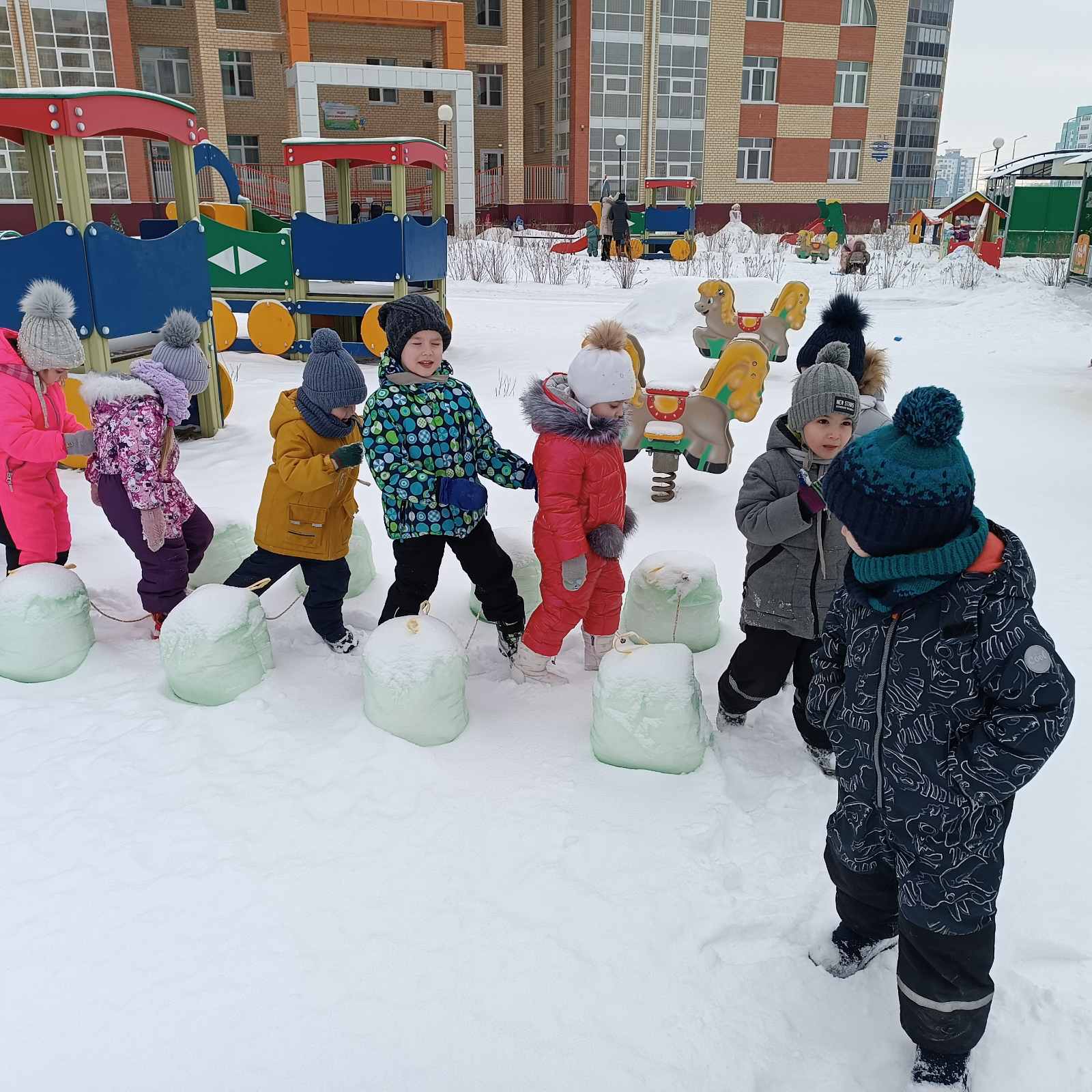 Уплетая калачи,Ехал парень на печи.Прокатился по деревнеИ женился на царевне.                       (Емеля)
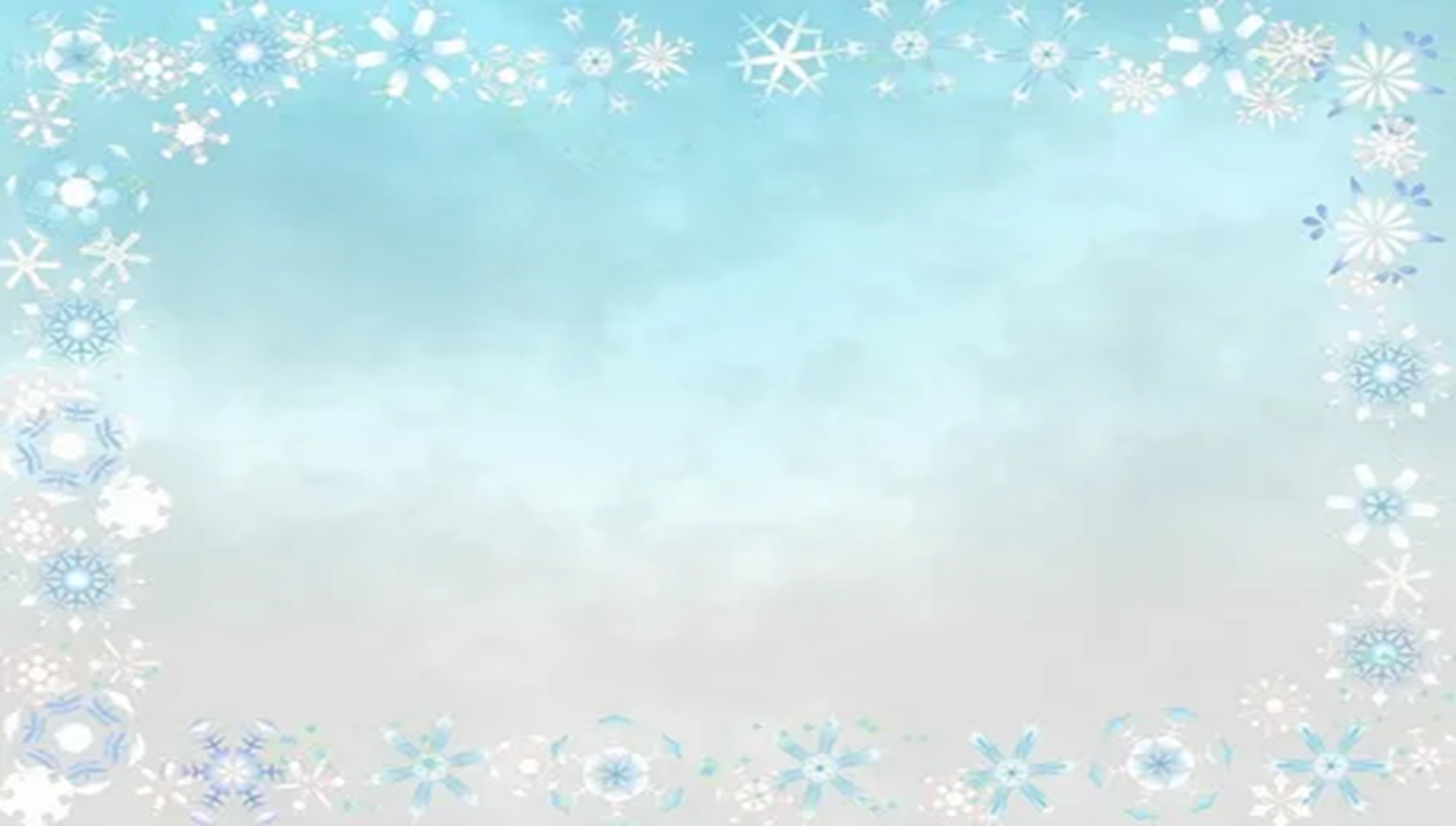 Участок старшей группы № 11 украшают русские матрешки
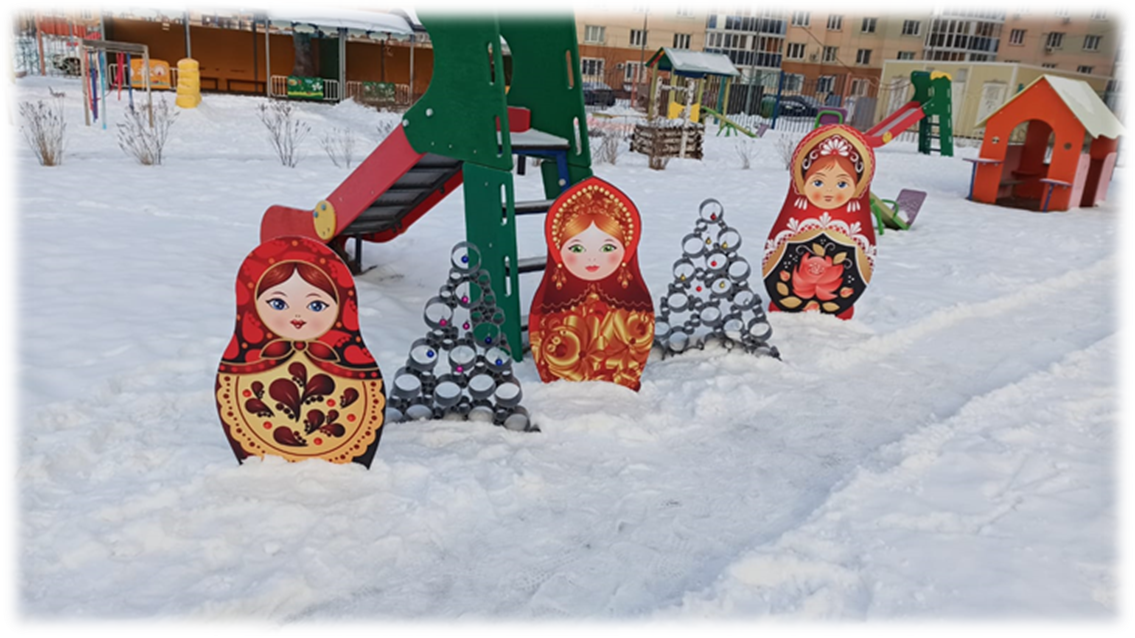 Эти русские матрешки, Разноцветные одежки, На секреты мастерицы, В старшей прячутся сестрицы. Сколько их там не поймешь, Если младшей не найдешь.
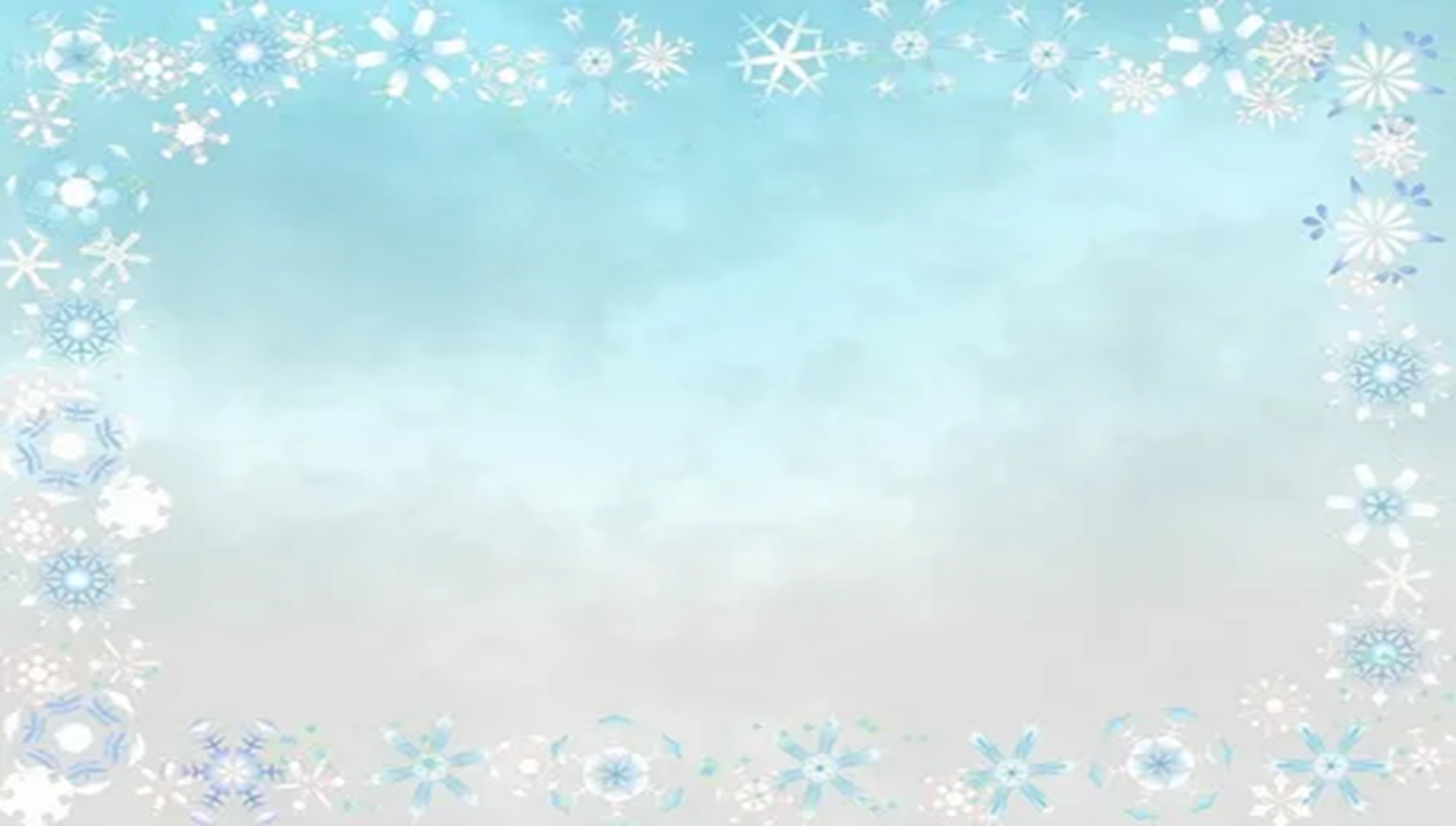 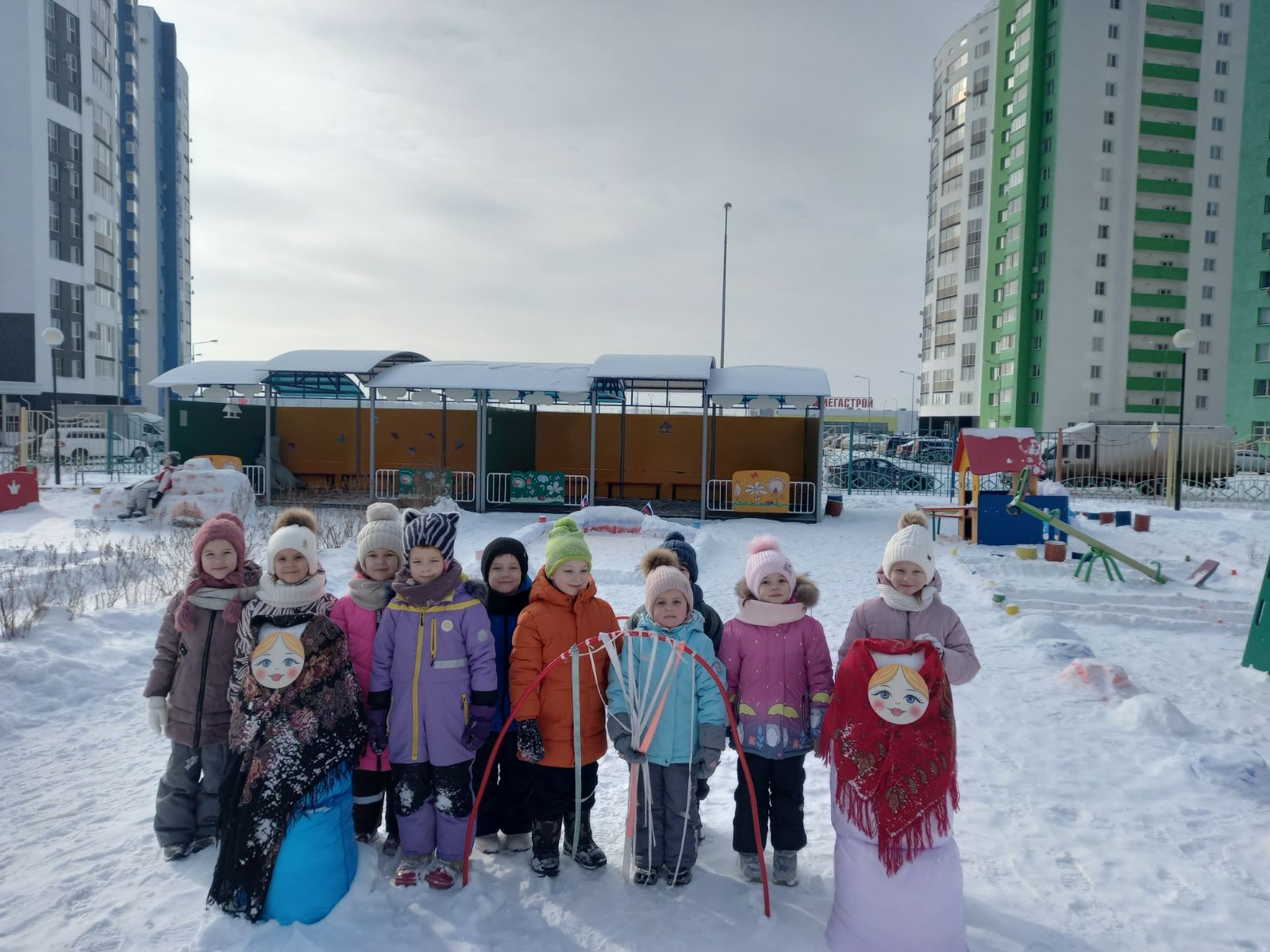 Участок старшей группы № 12
Клюшки на льду, начинаем игру…Шайбу забросим и не одну.Смело в атаку пойдем поскорей.Вихрем закружит всех нас хоккей.
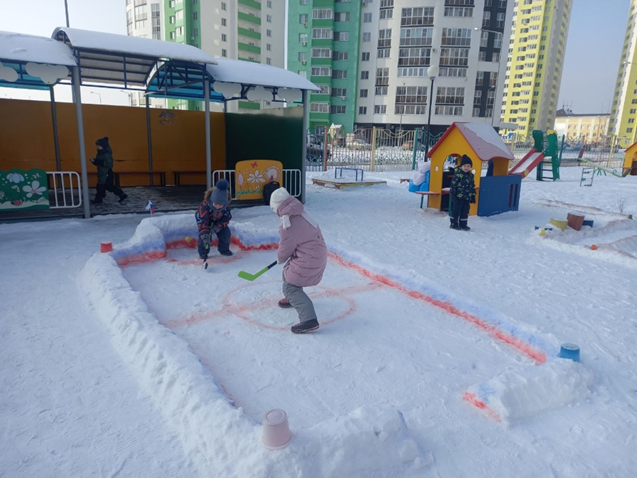 Деревянные подружкиЛюбят прятаться друг в дружке,Носят яркие одёжки,Называются-матрёшки.
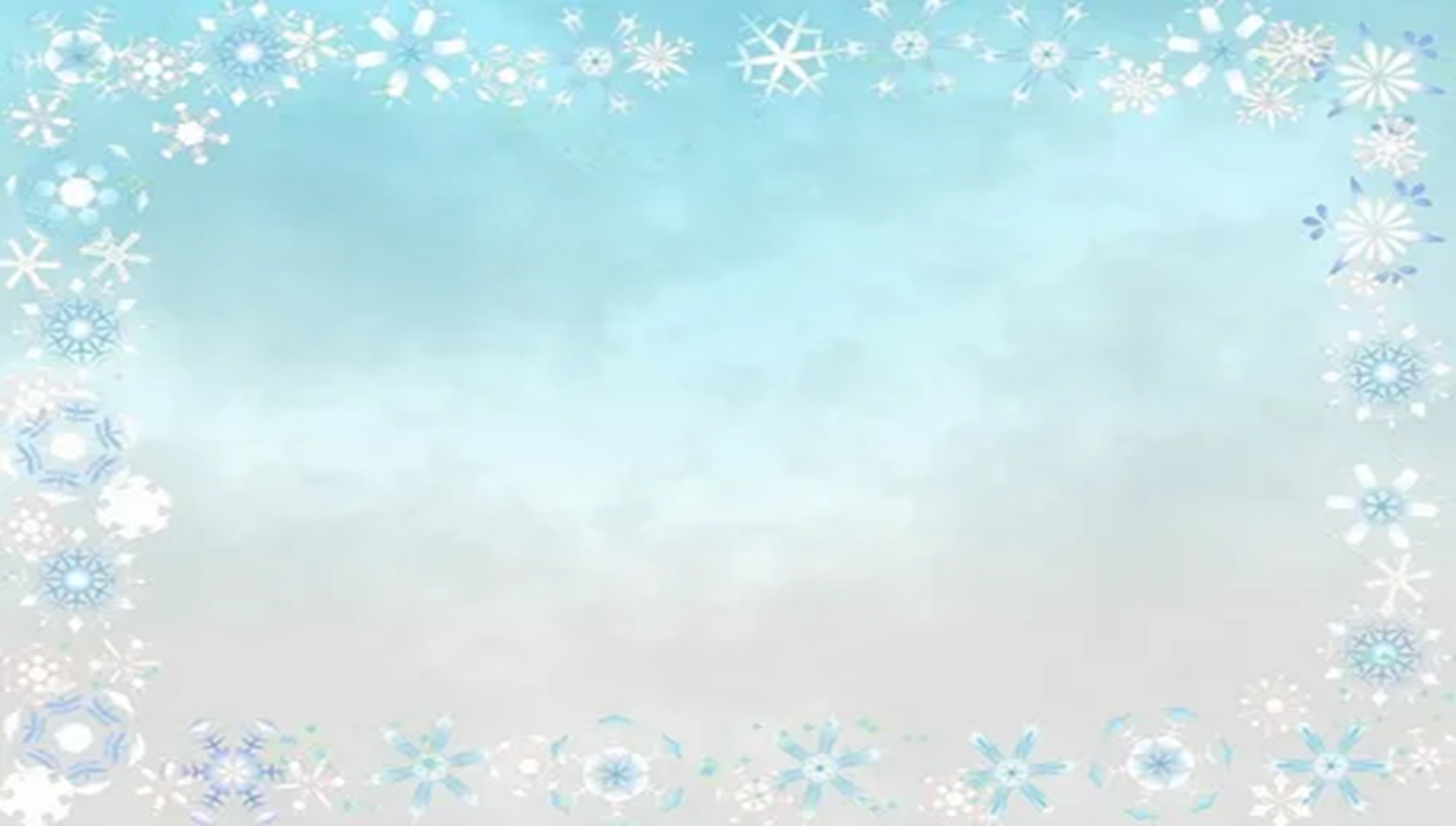 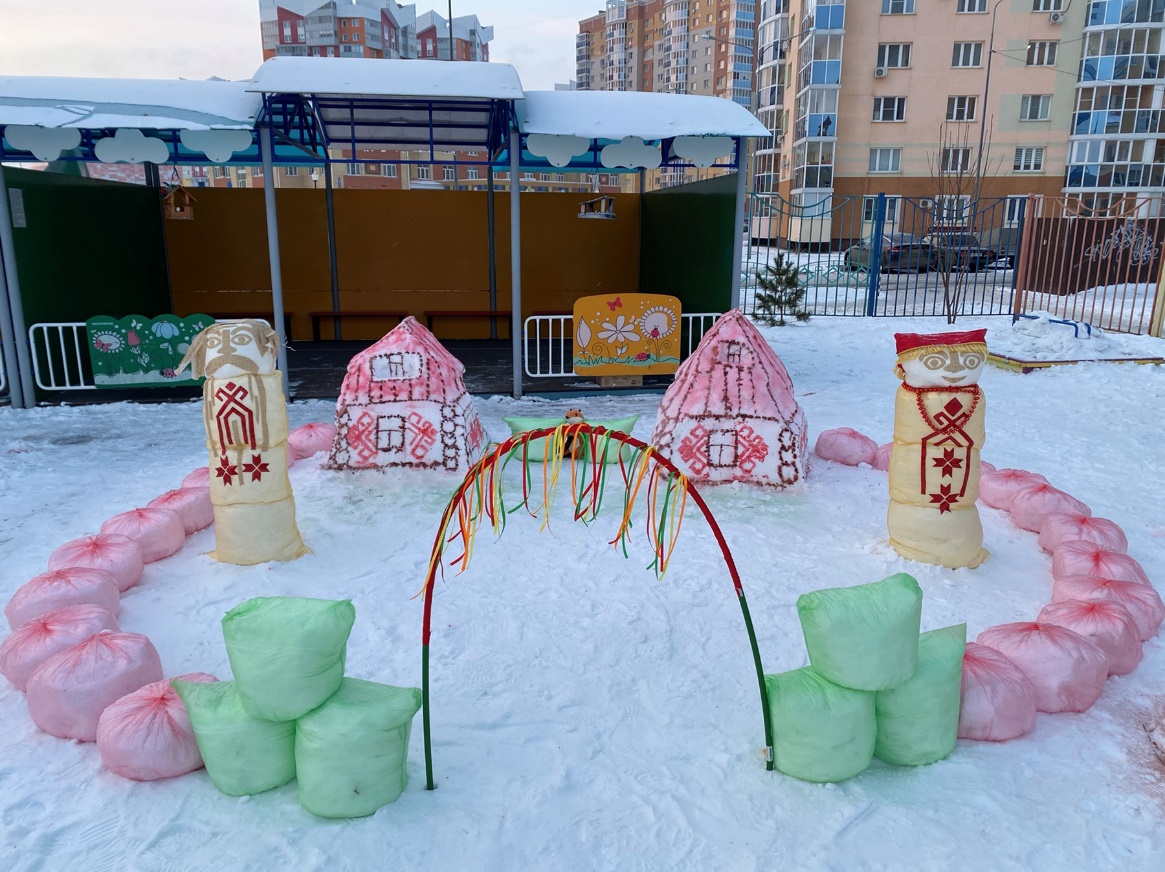 На участке подготовительной группы № 6 детей встречают гостеприимные  хозяева «Мордовского подворья»
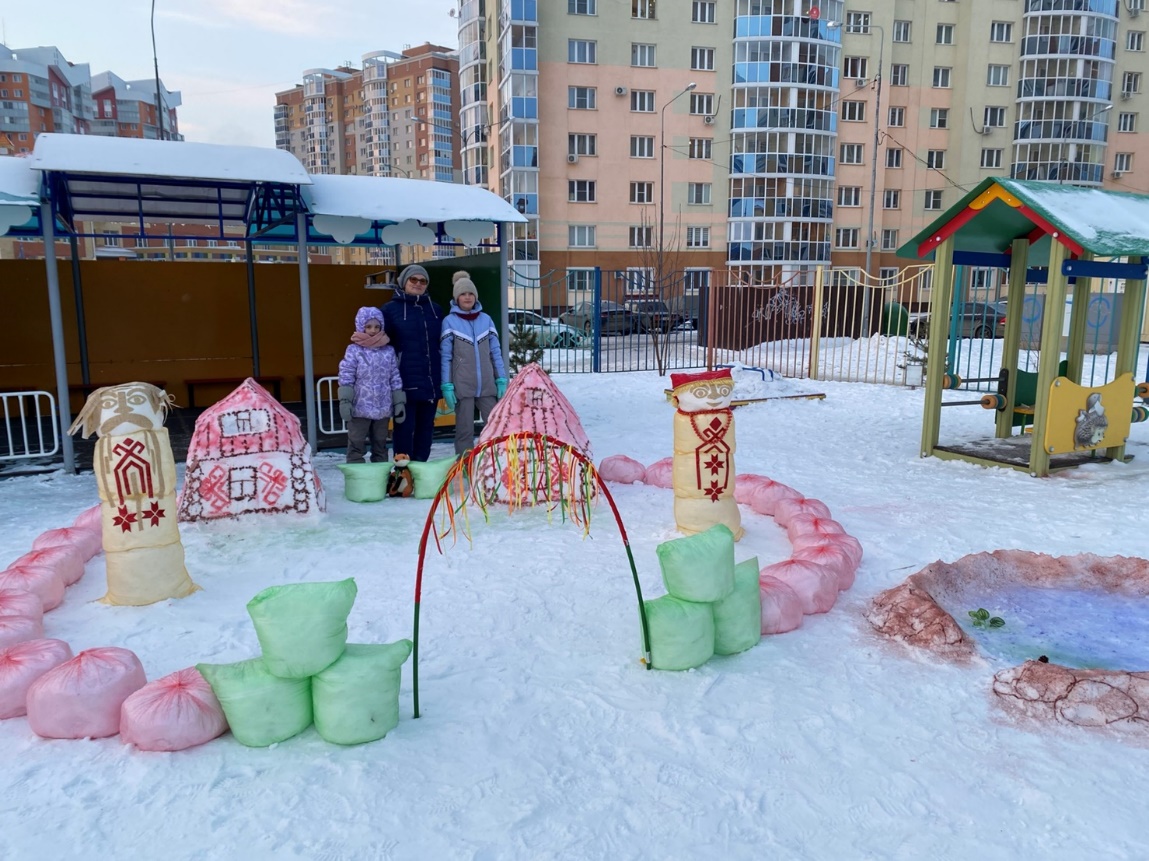 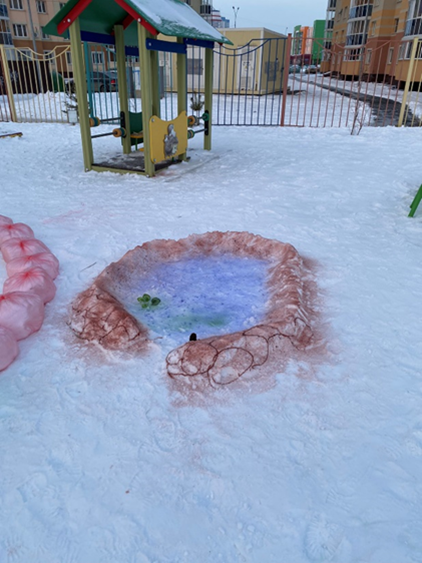 Гостеприимством славен дом,В нём ждут гостей, за стол сажают.Все разговоры на потом,Гостей вначале угощают.
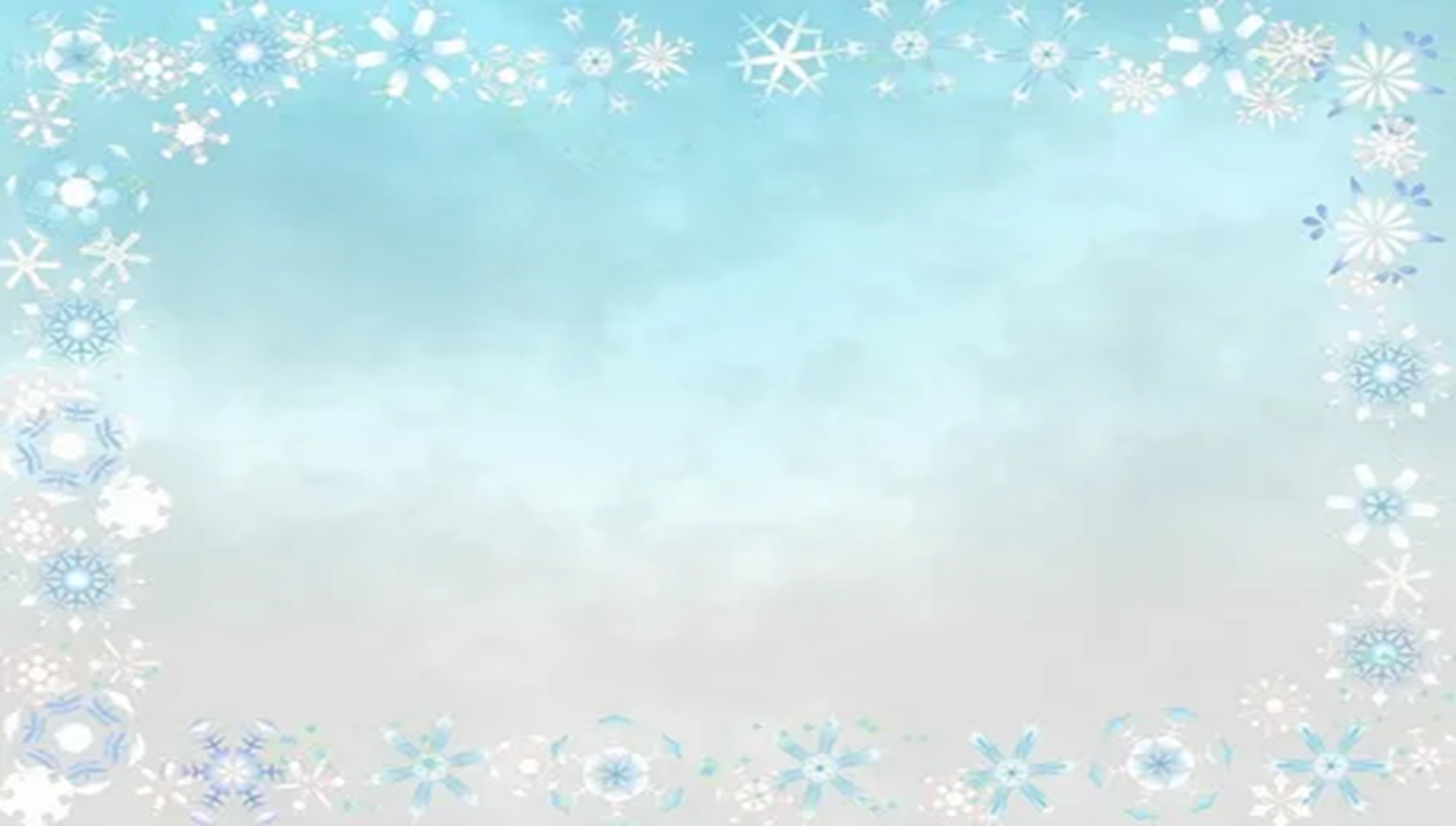 Участок подготовительной группы №9. Спасская башня Московского Кремля
Бьют часы на Спасской башне,Провожая день вчерашний.Говорит стране Москва:НОВЫЙ ДЕНЬ ВСТУПИЛ В ПРАВА!День открытий, день свершений,Покорения преград,Выполнения решенийИ вручения наград.
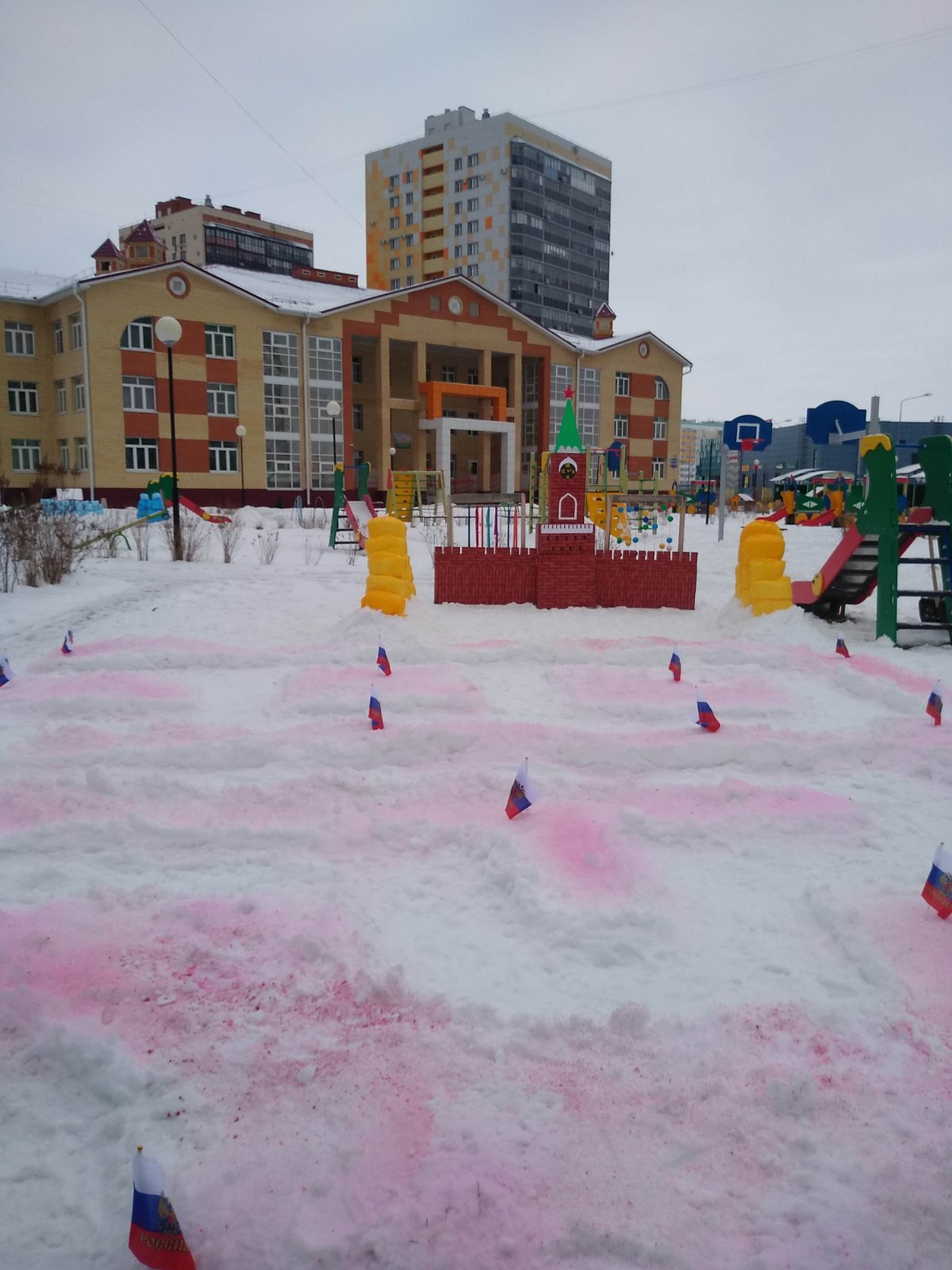 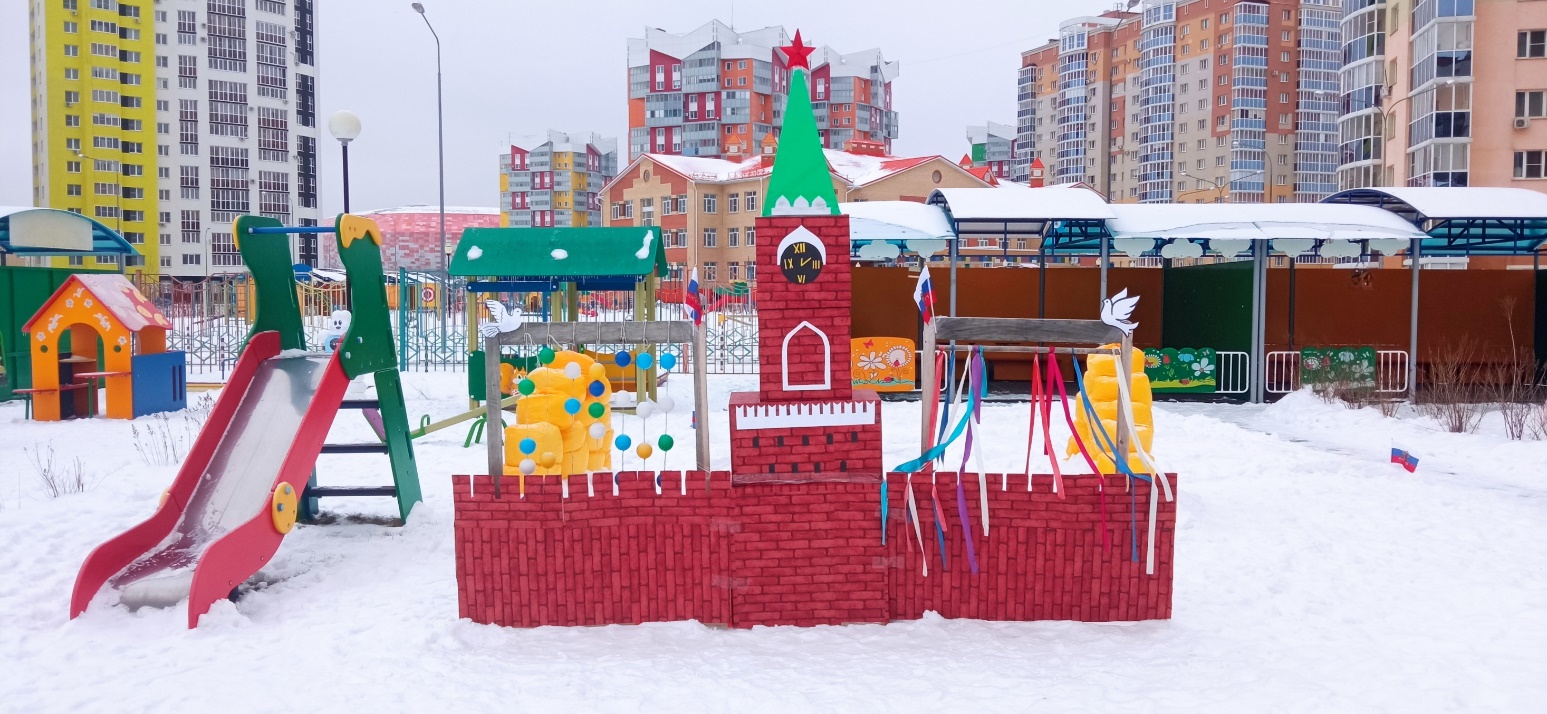 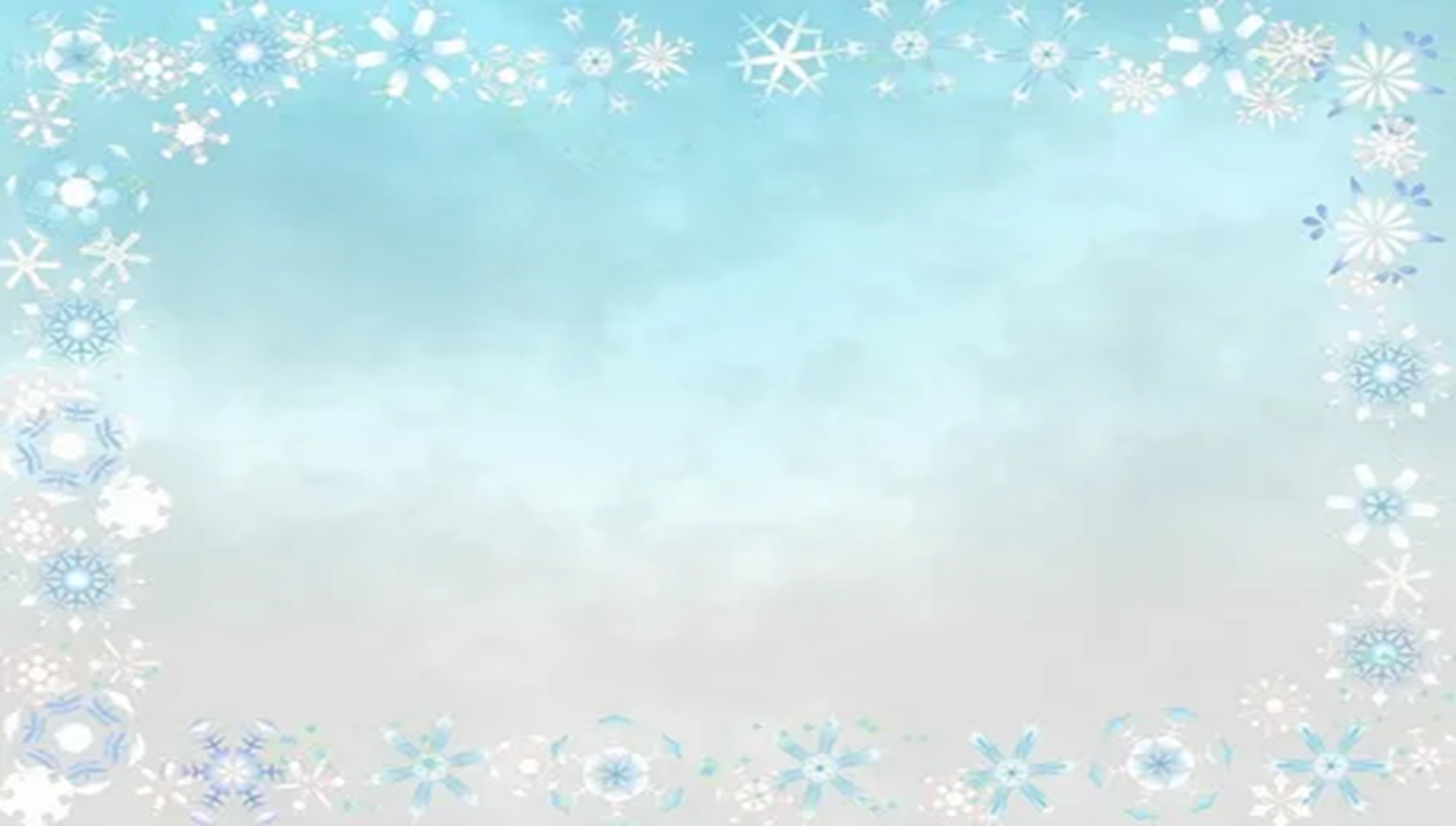 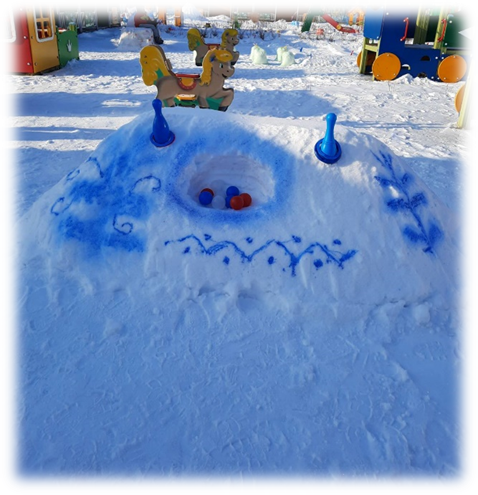 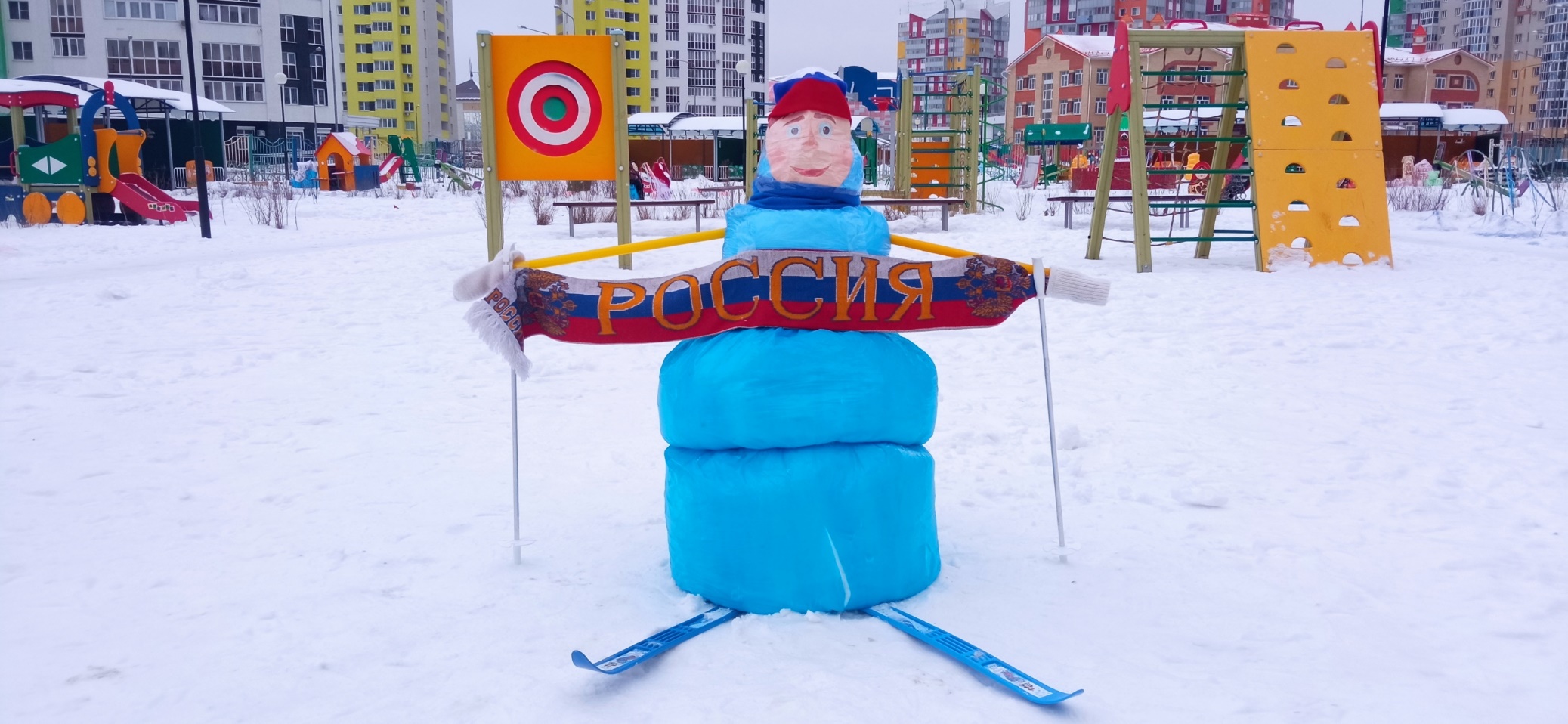 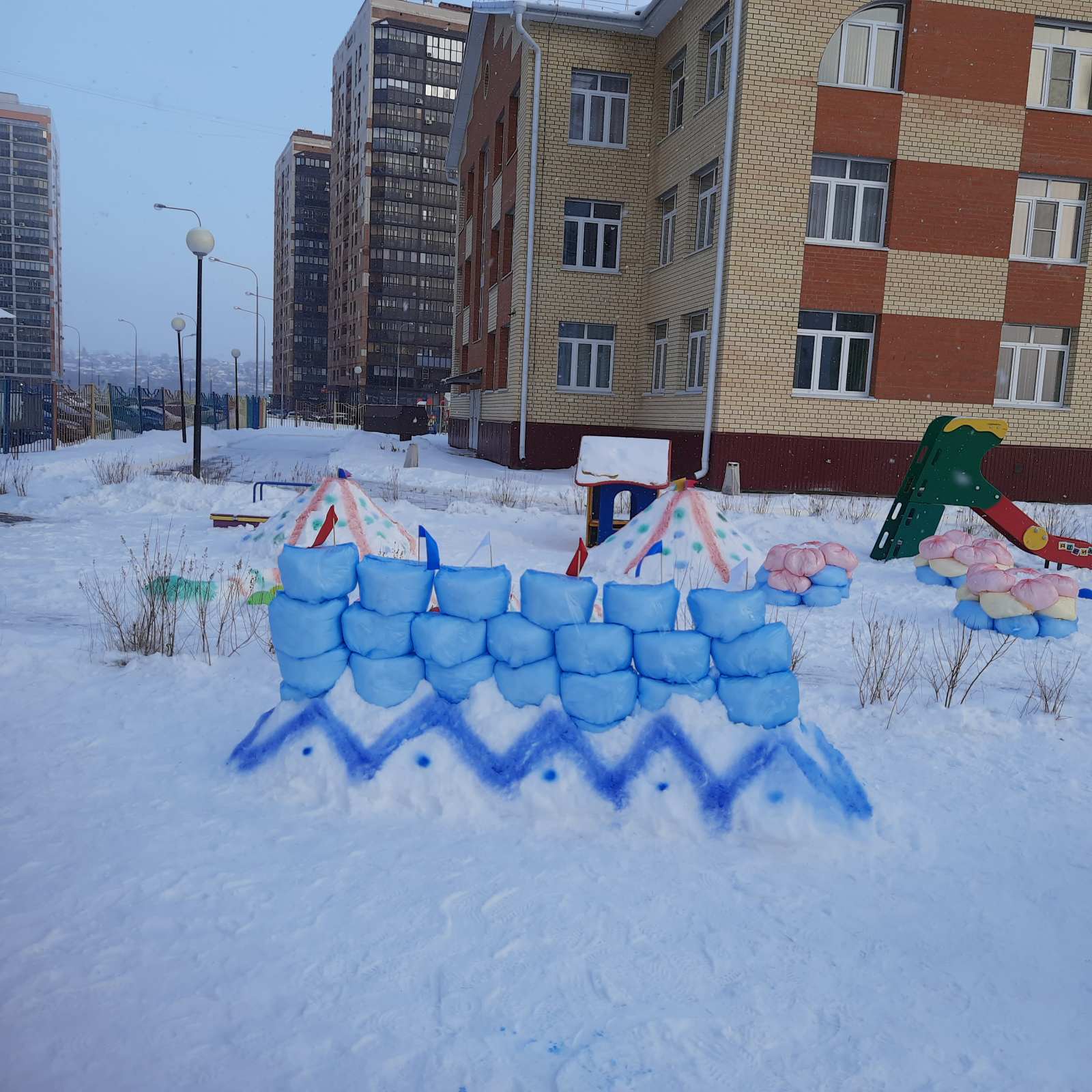 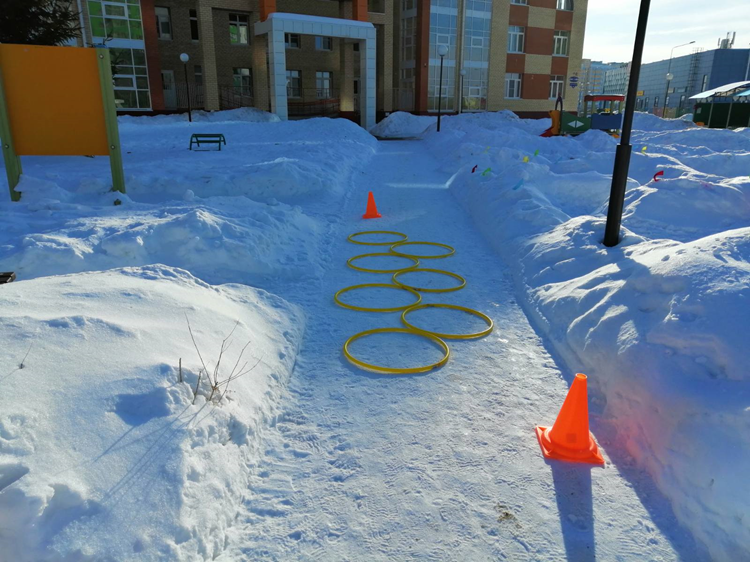 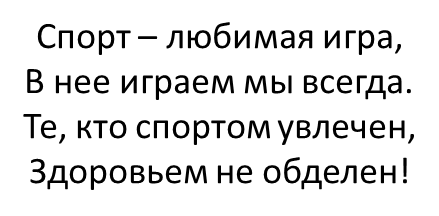 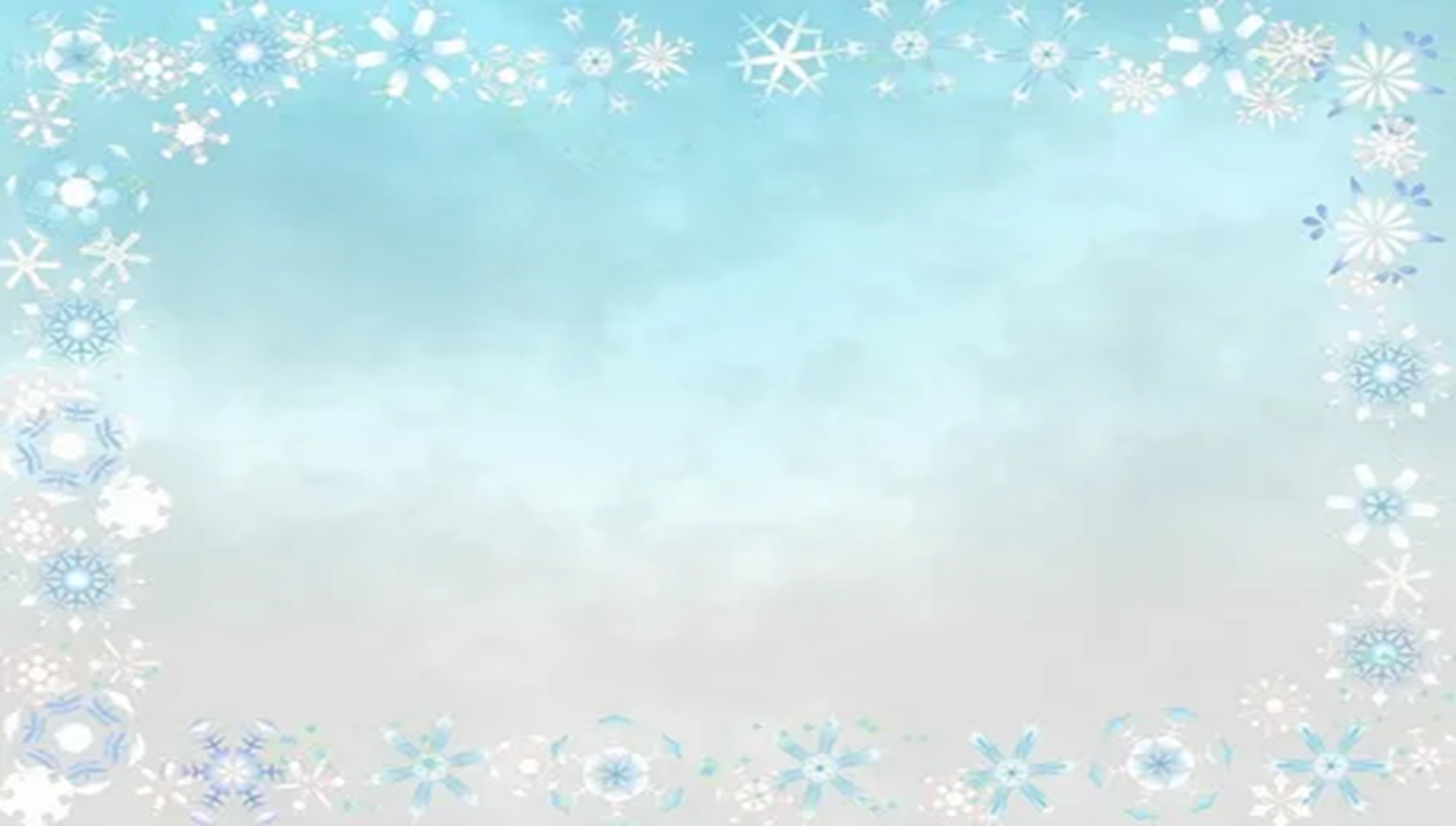 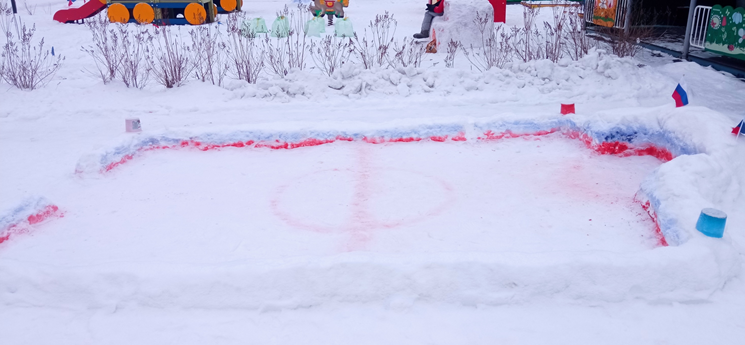 Для здоровья важен спорт,Чтоб болезням дать отпор.Нужно спортом заниматься,И здоровым оставаться!
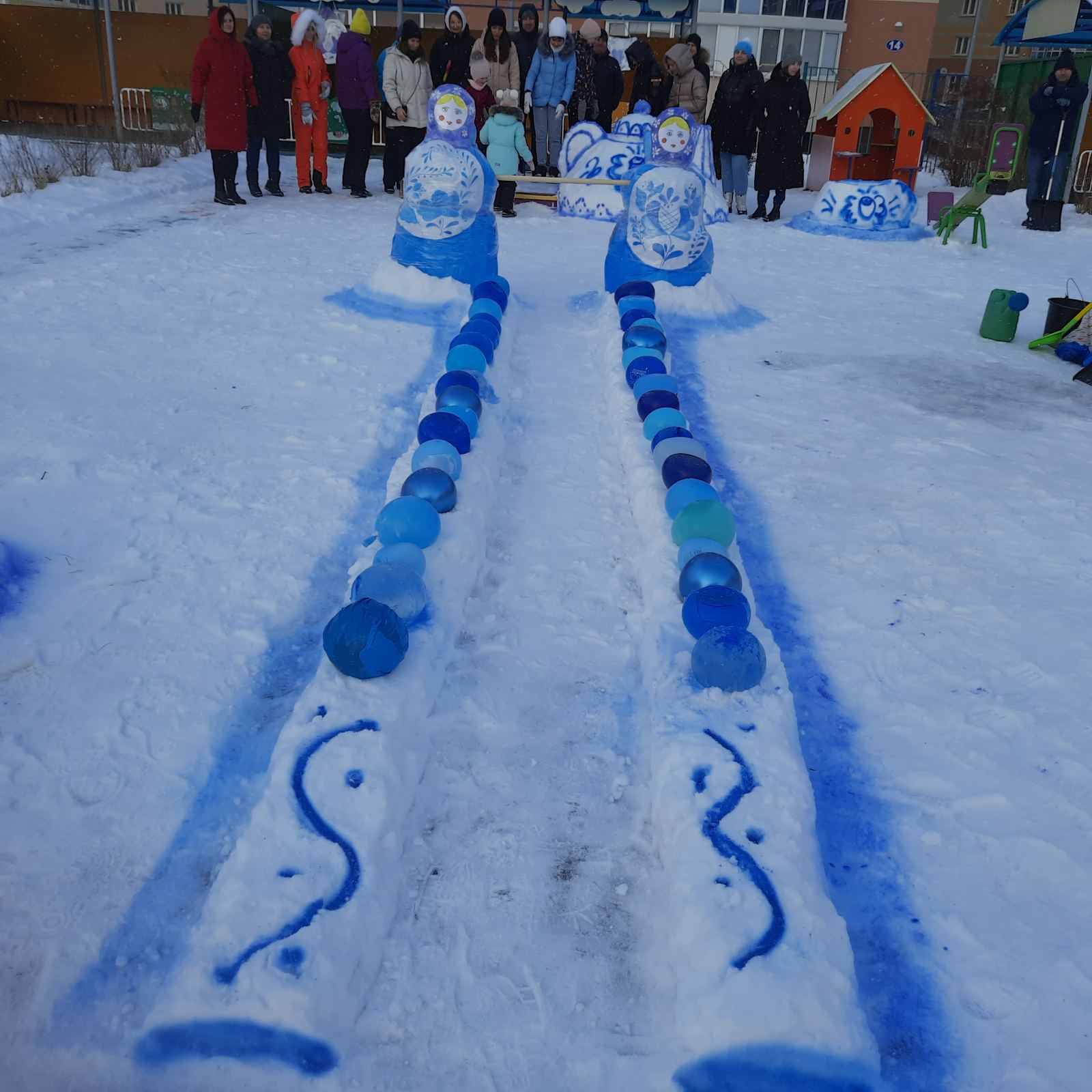 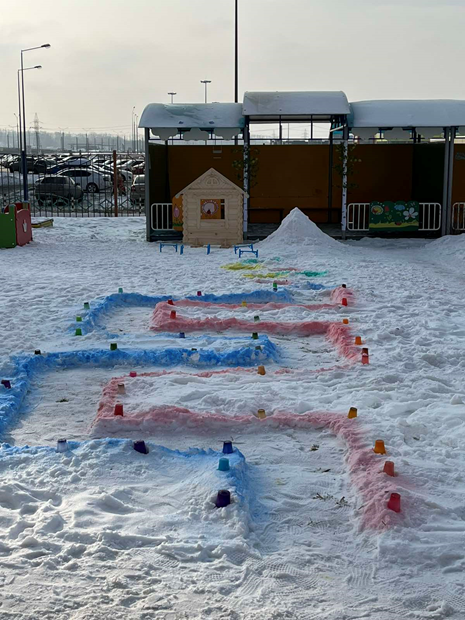 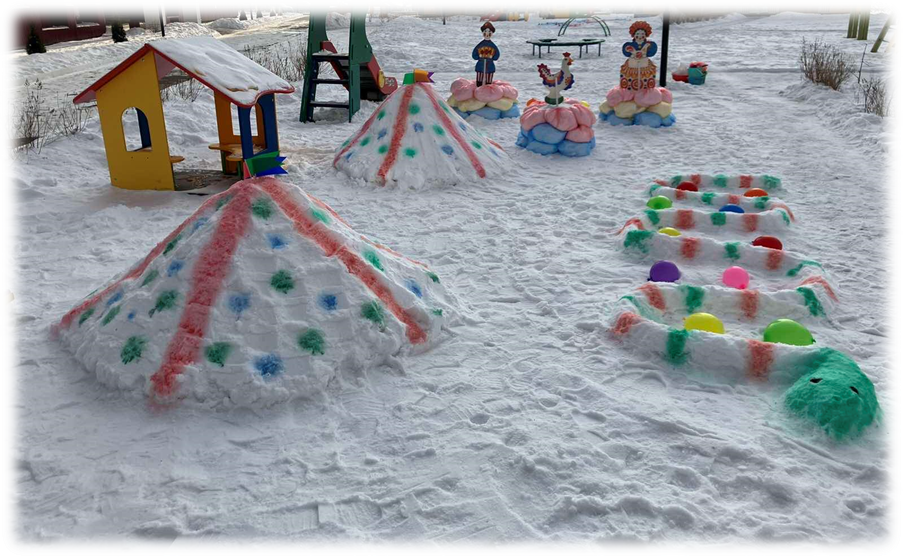 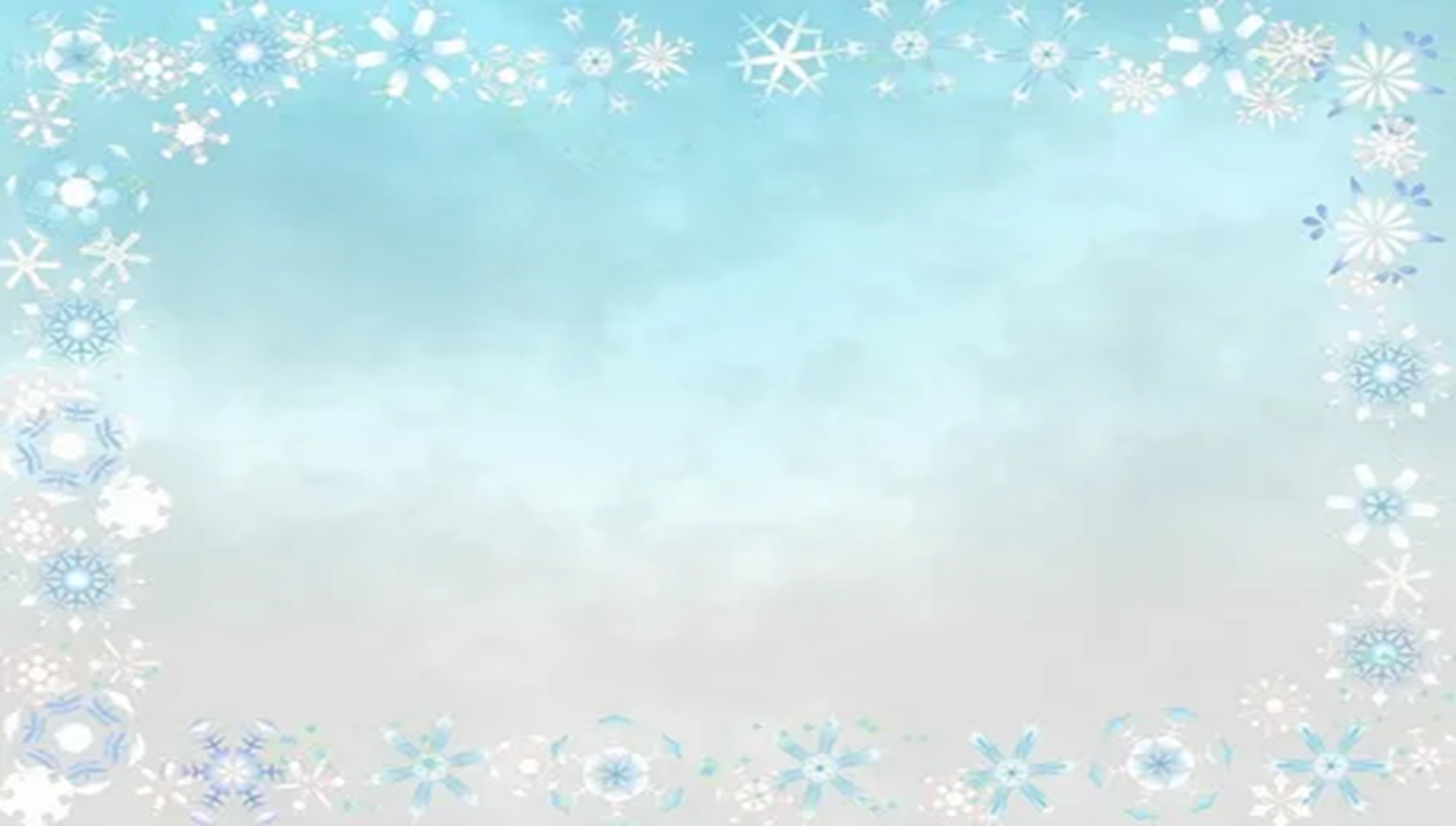 Известно, что окружающие предметы оказывают большое влияние на формирование душевных качеств ребенка – развивают любознательность, воспитывают чувство прекрасного. Окружающие предметы, впервые пробуждающие душу ребенка, воспитывающие в нем чувство красоты, должны быть национальными. Это позволяет детям с самого раннего возраста понять, что они – часть великого народа.
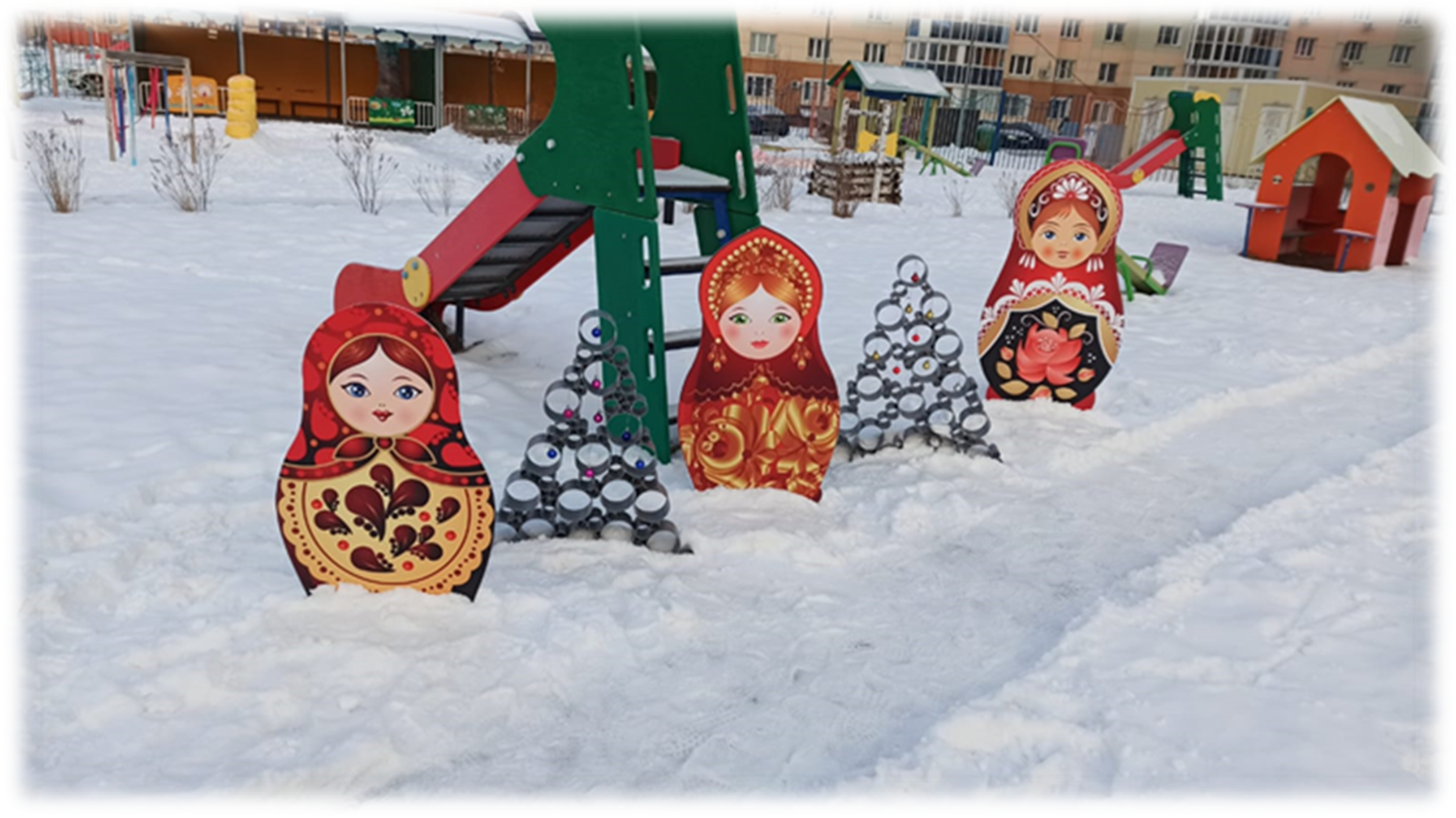 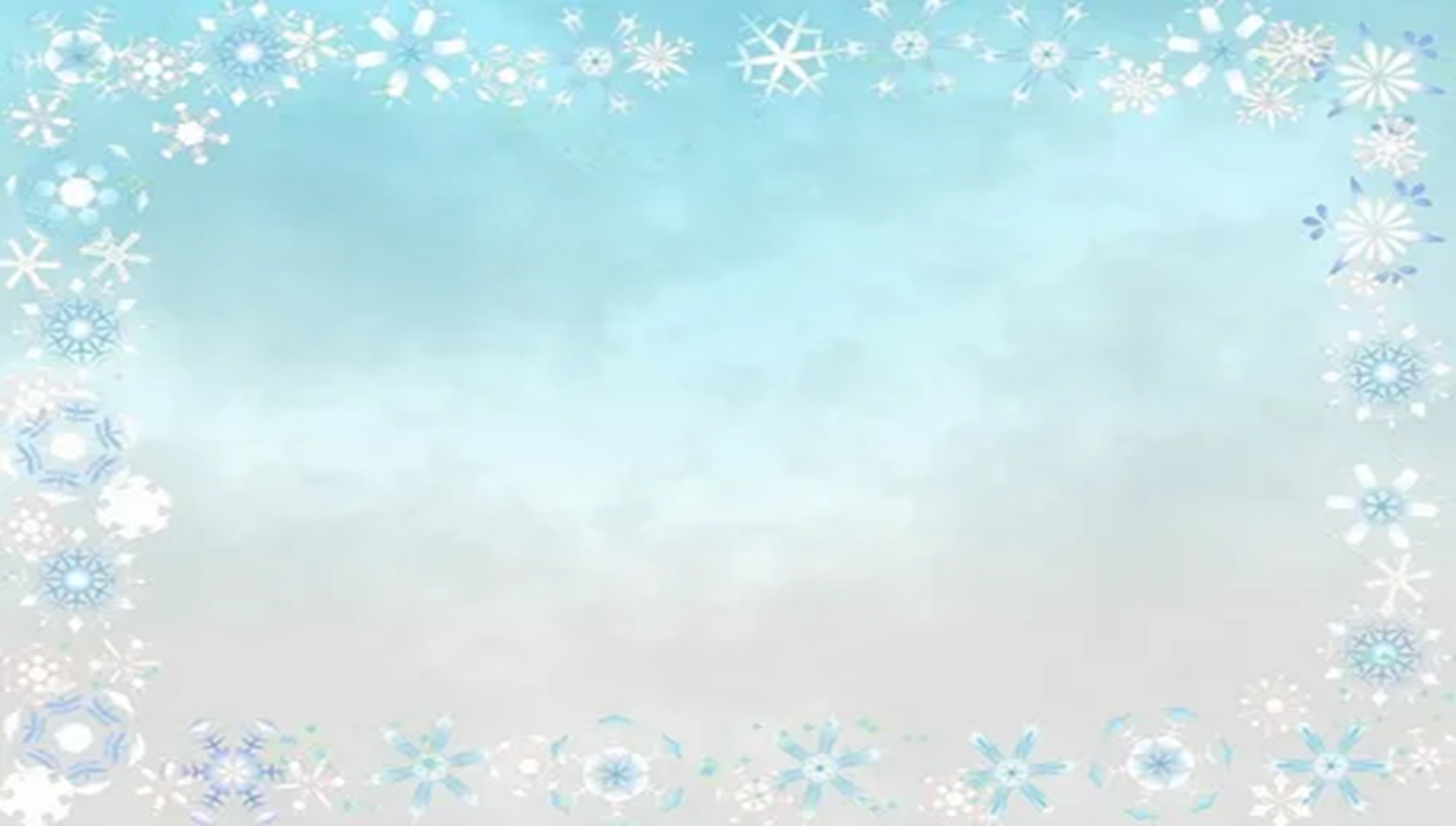 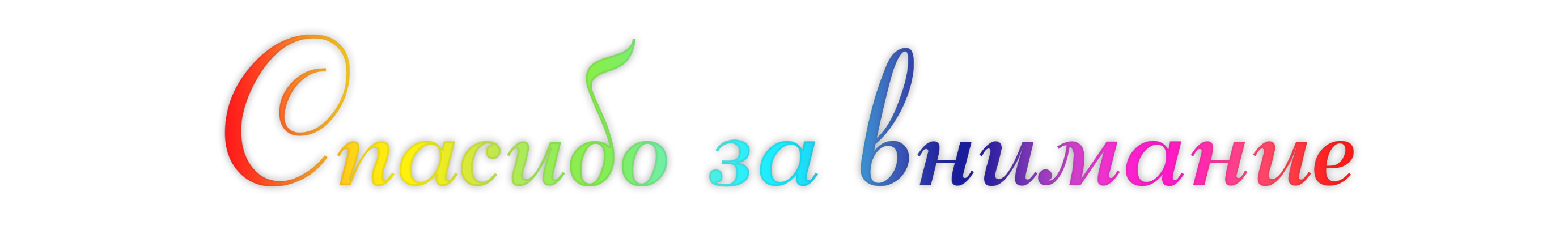